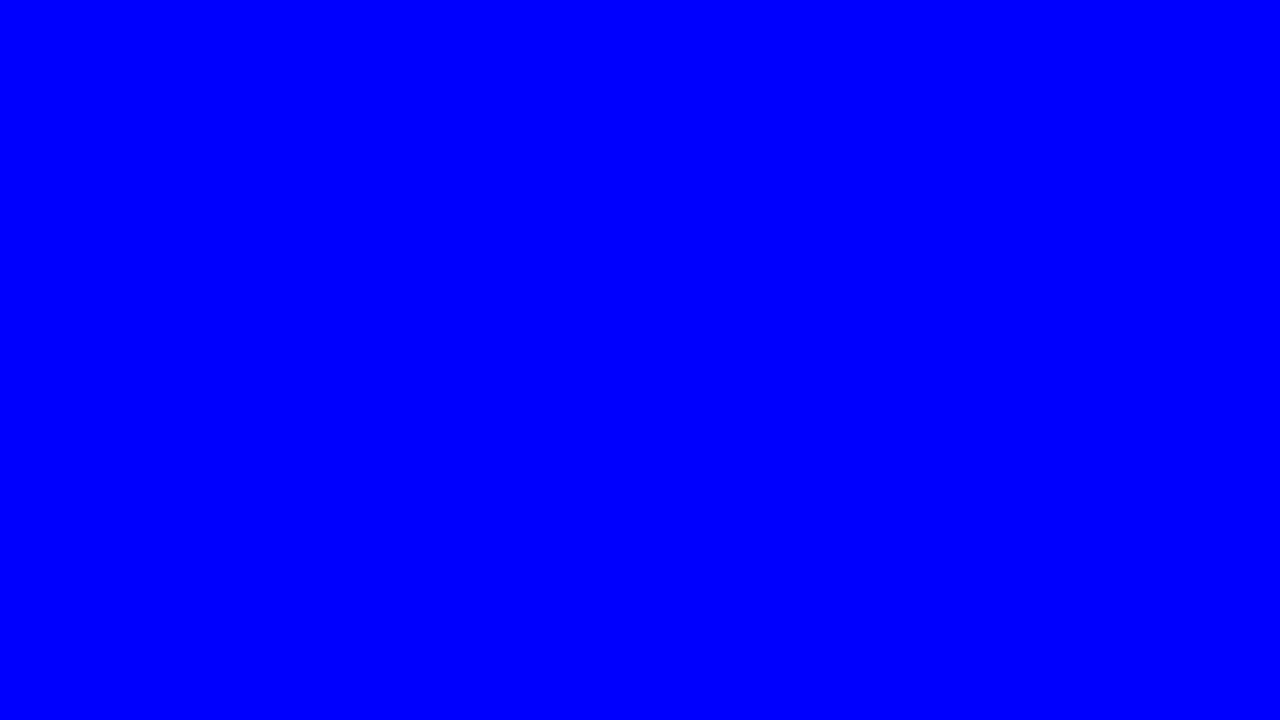 DM2:  early combination
      therapy
Bijan Iraj,MD Assistant Professor of Internal Medicine and   Endocrinology Department of Endocrinology and Metabolism Isfahan Medical School
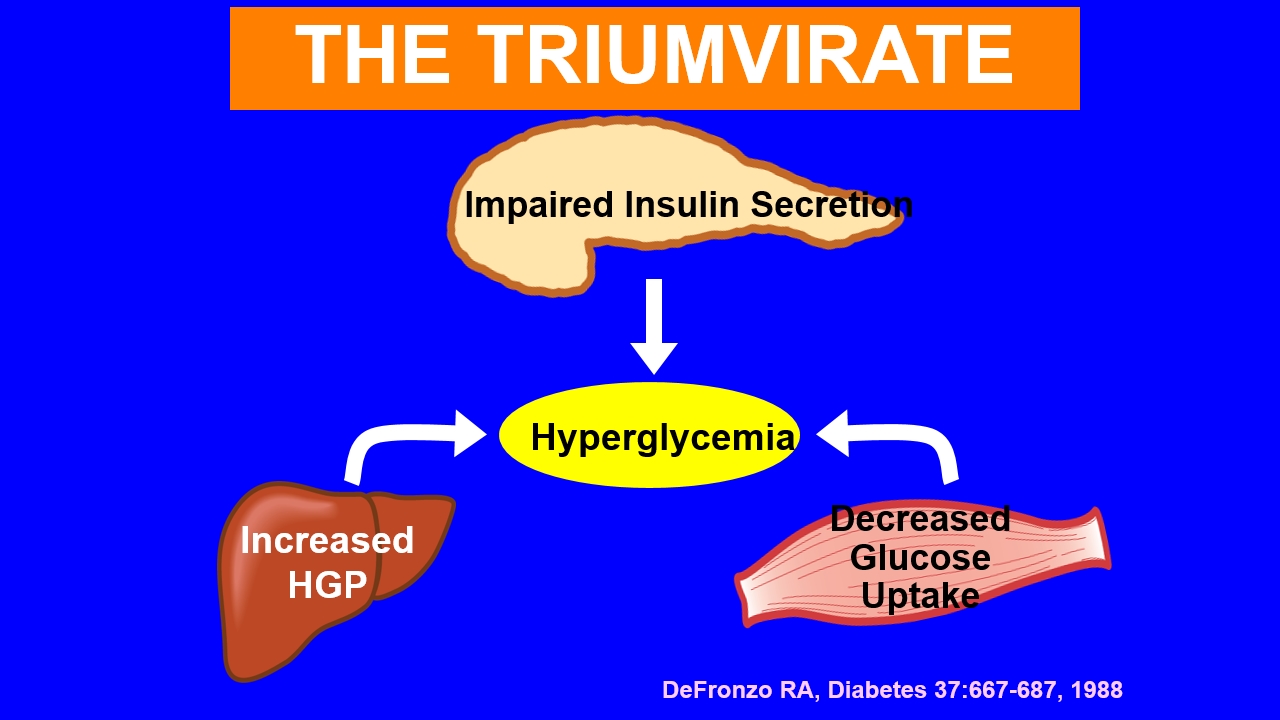 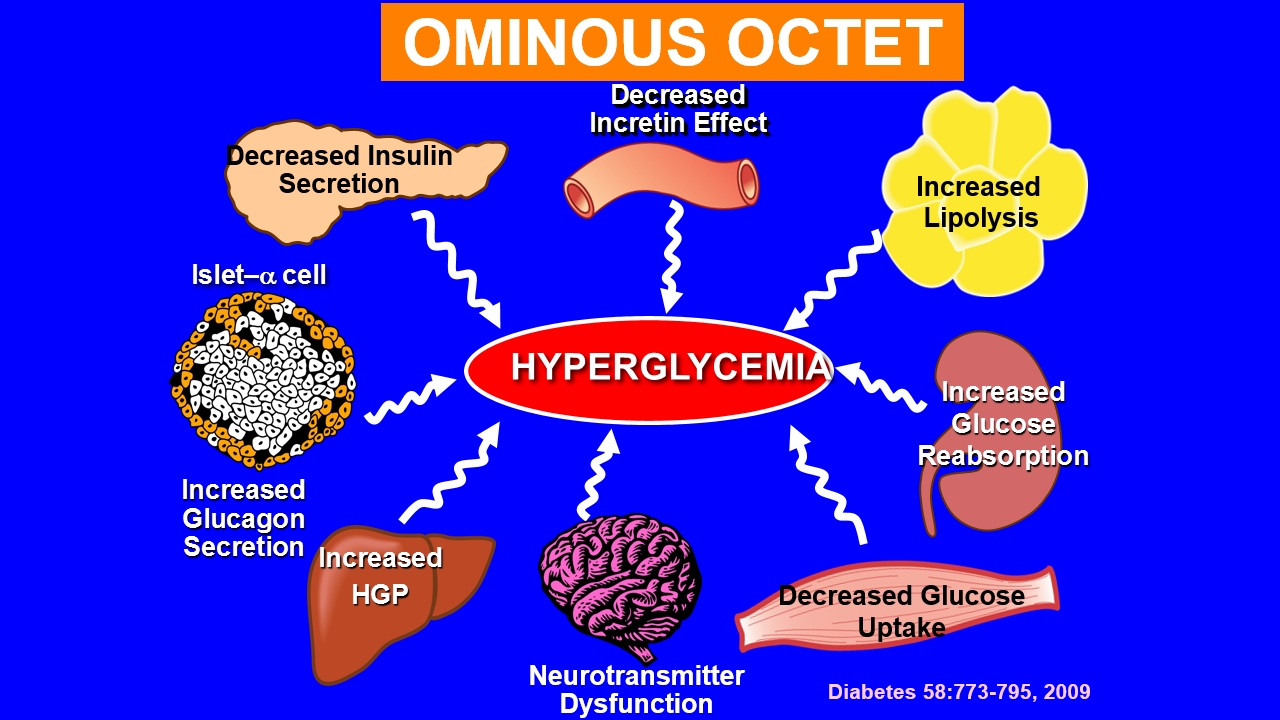 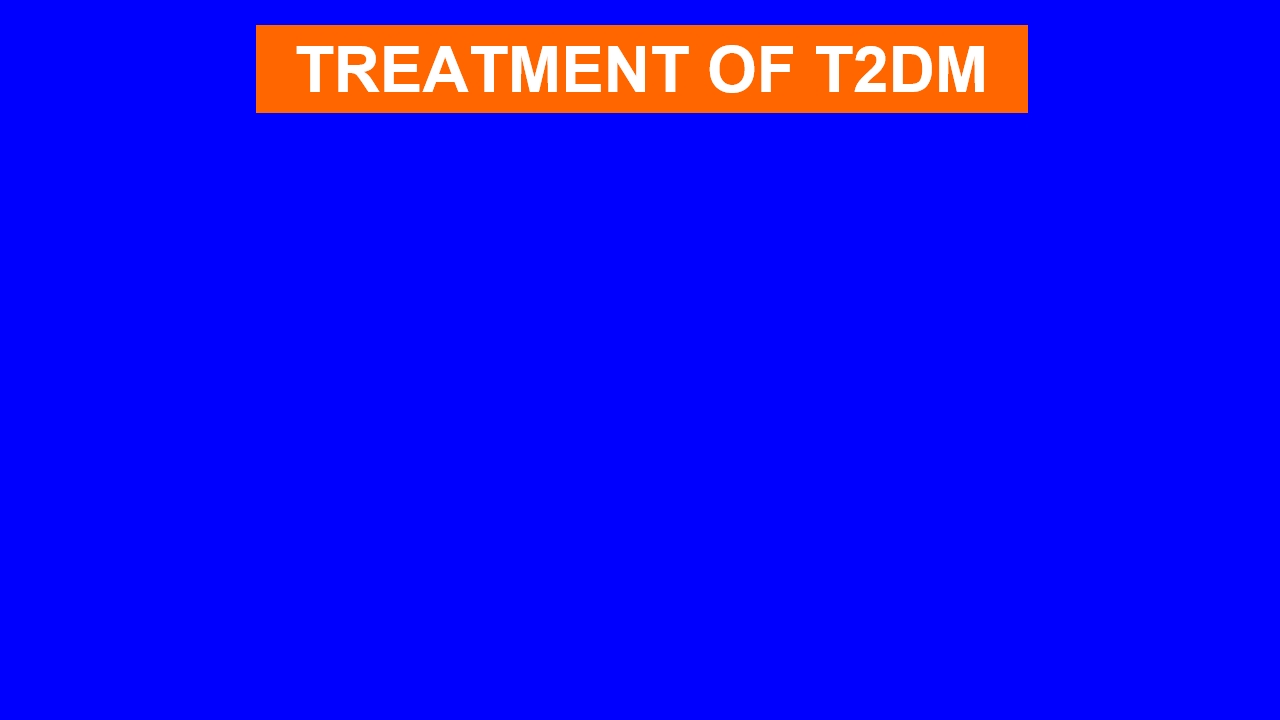 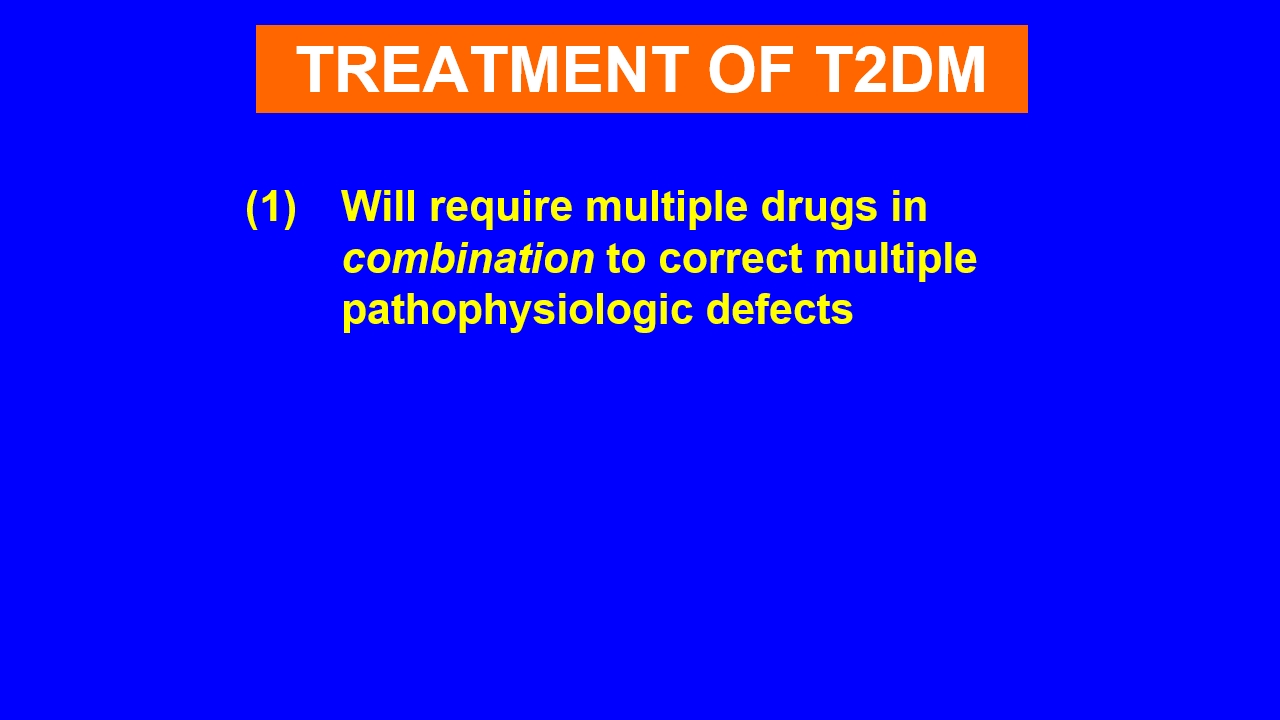 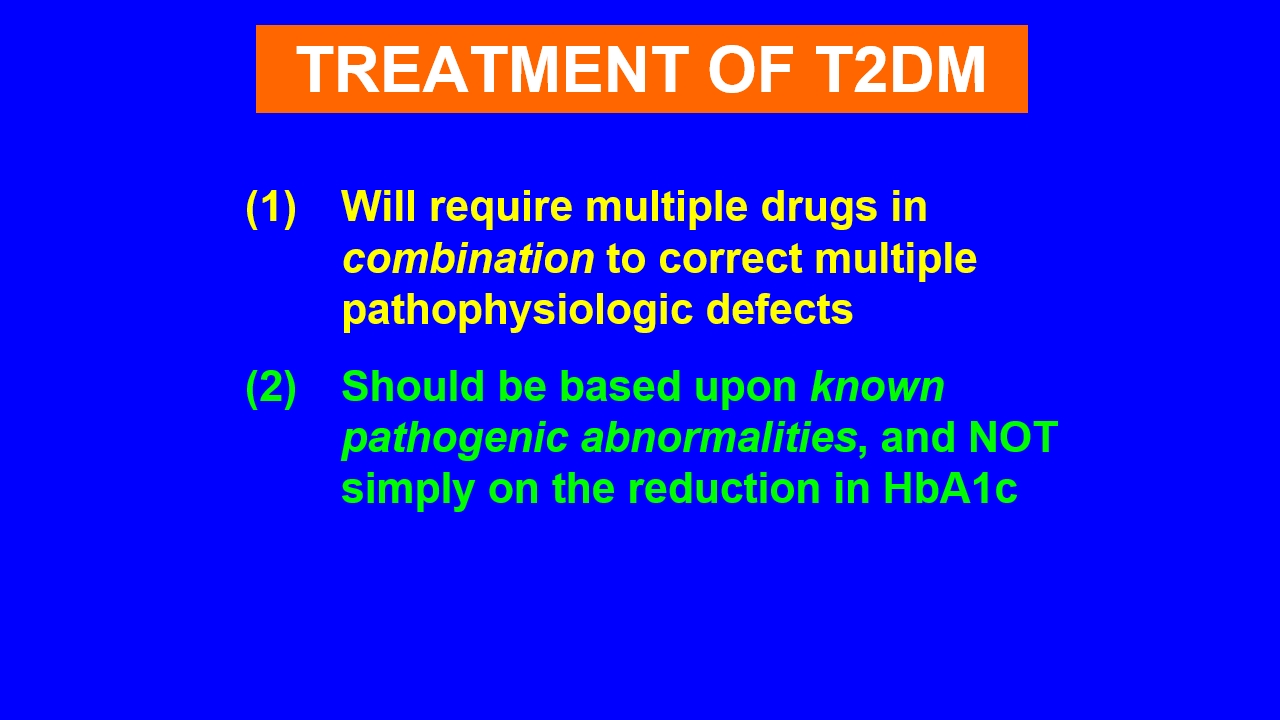 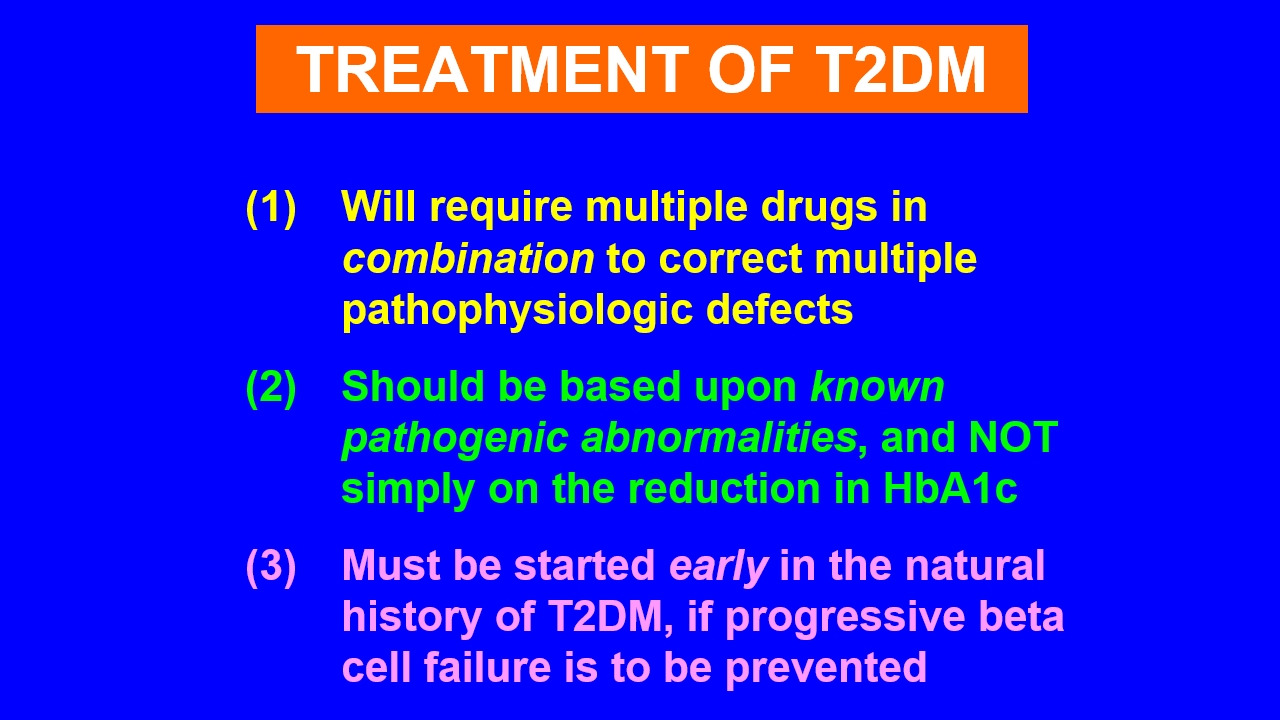 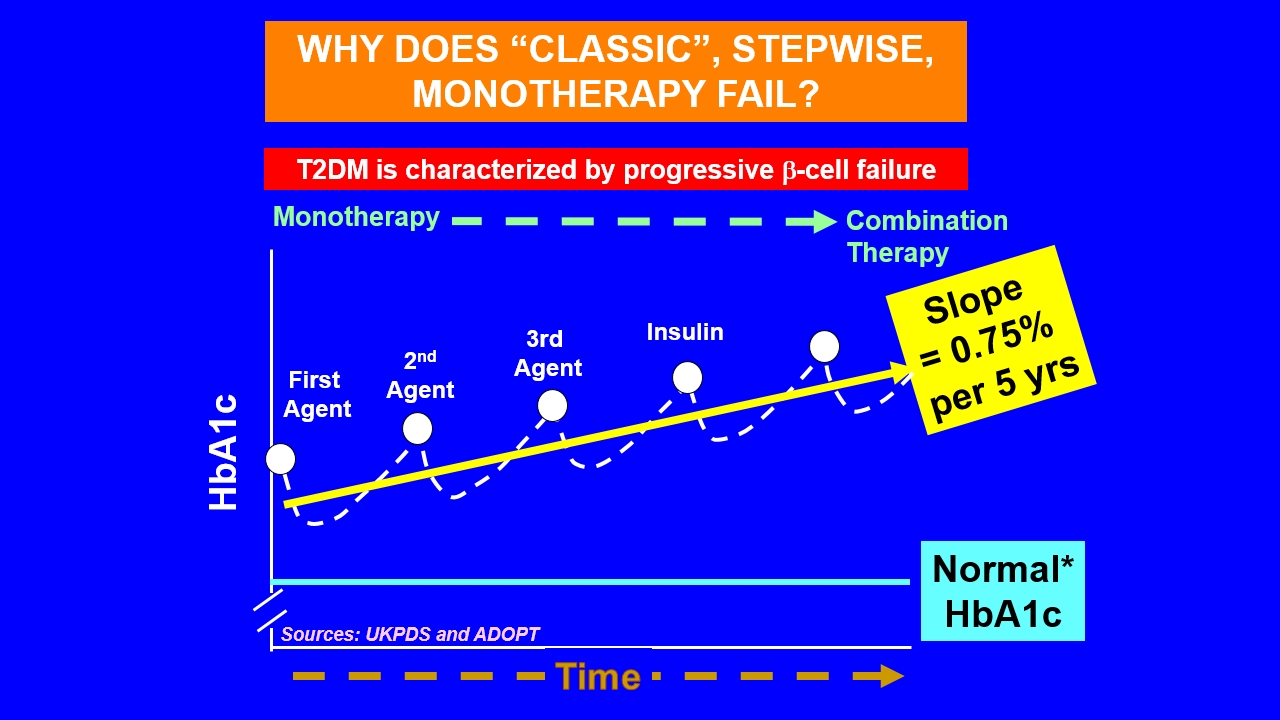 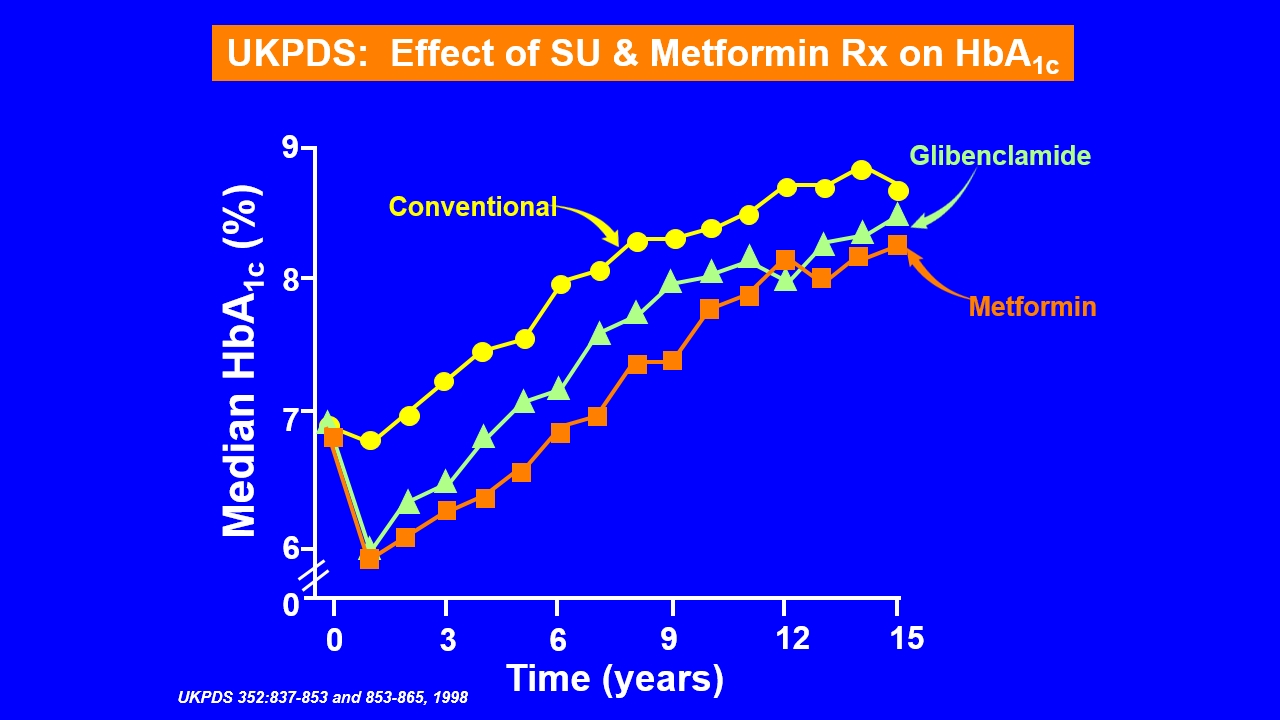 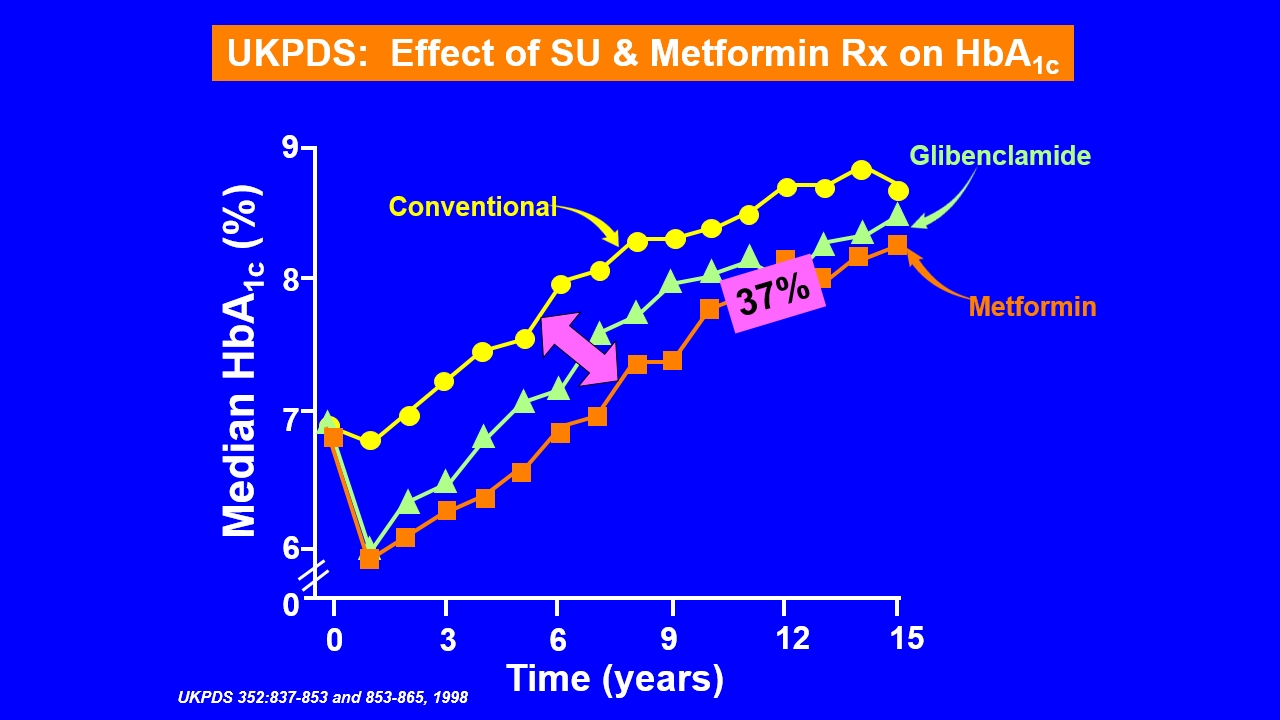 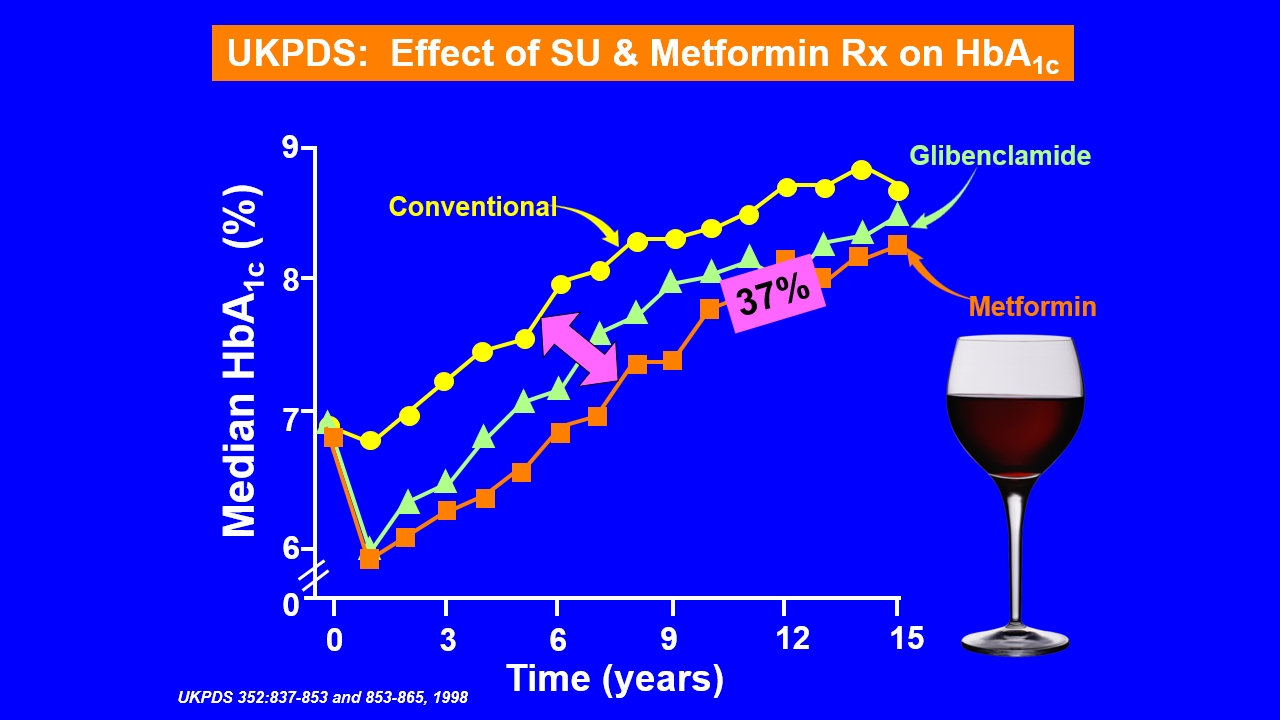 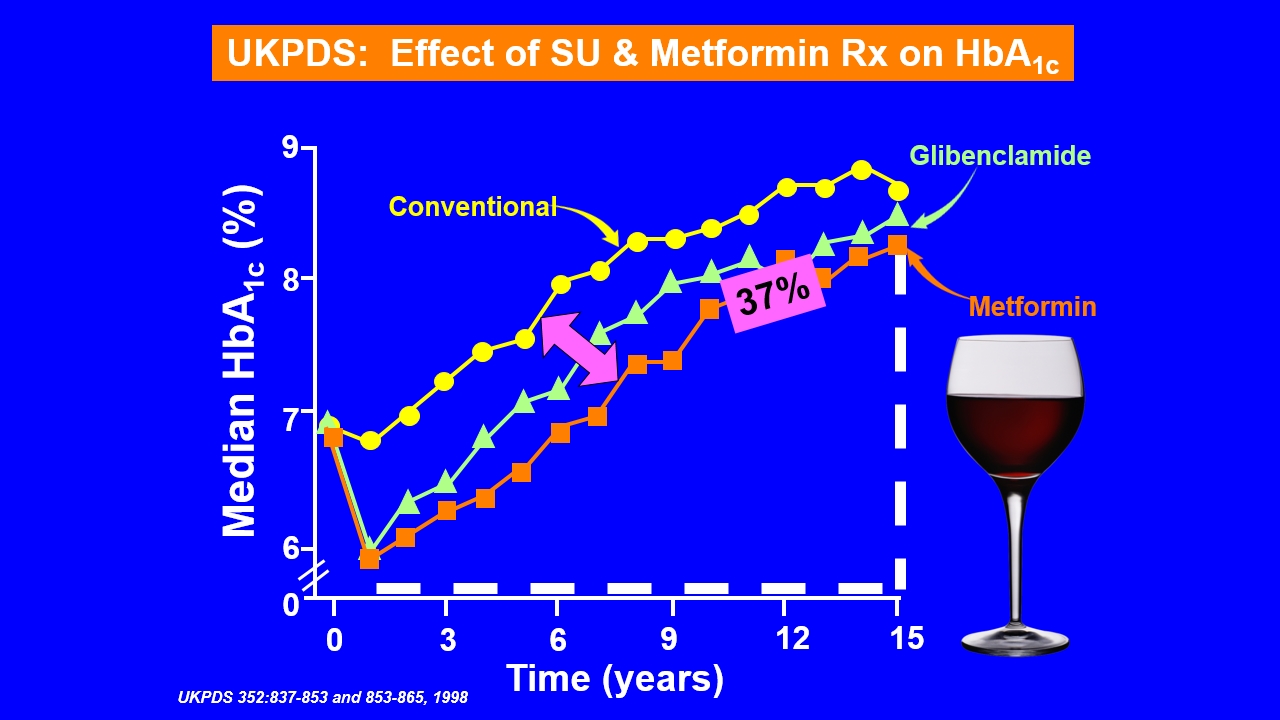 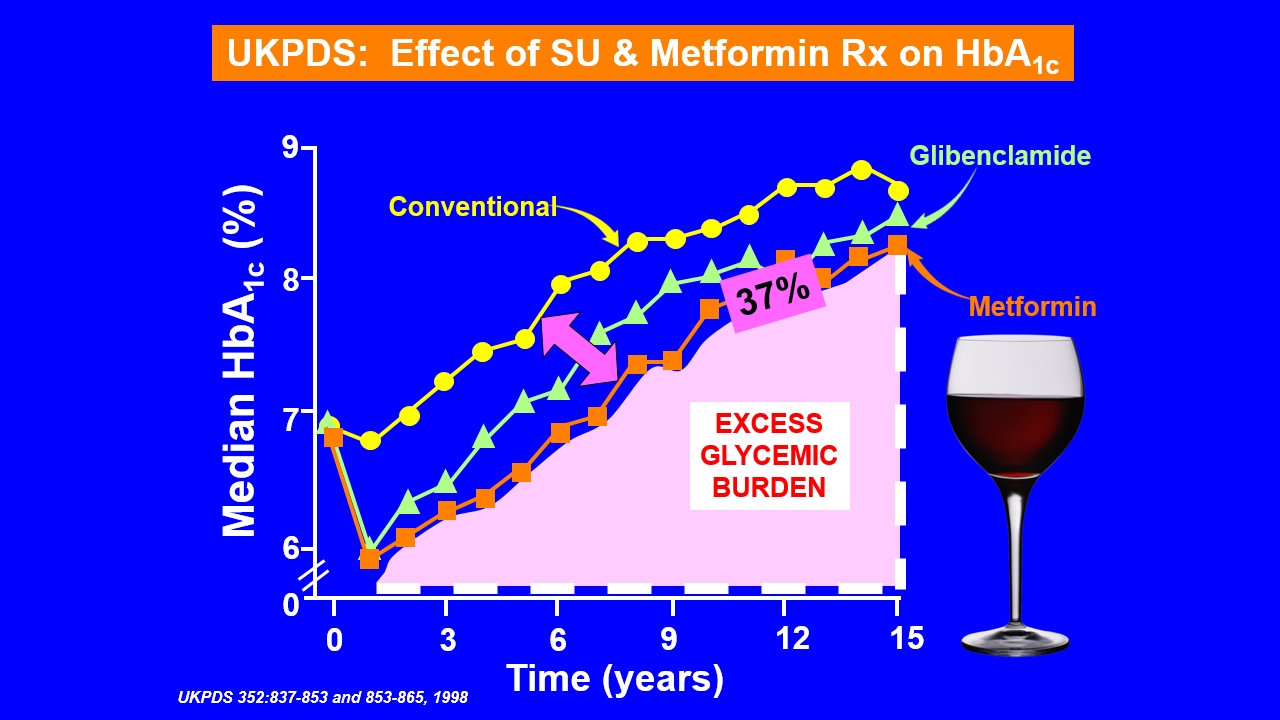 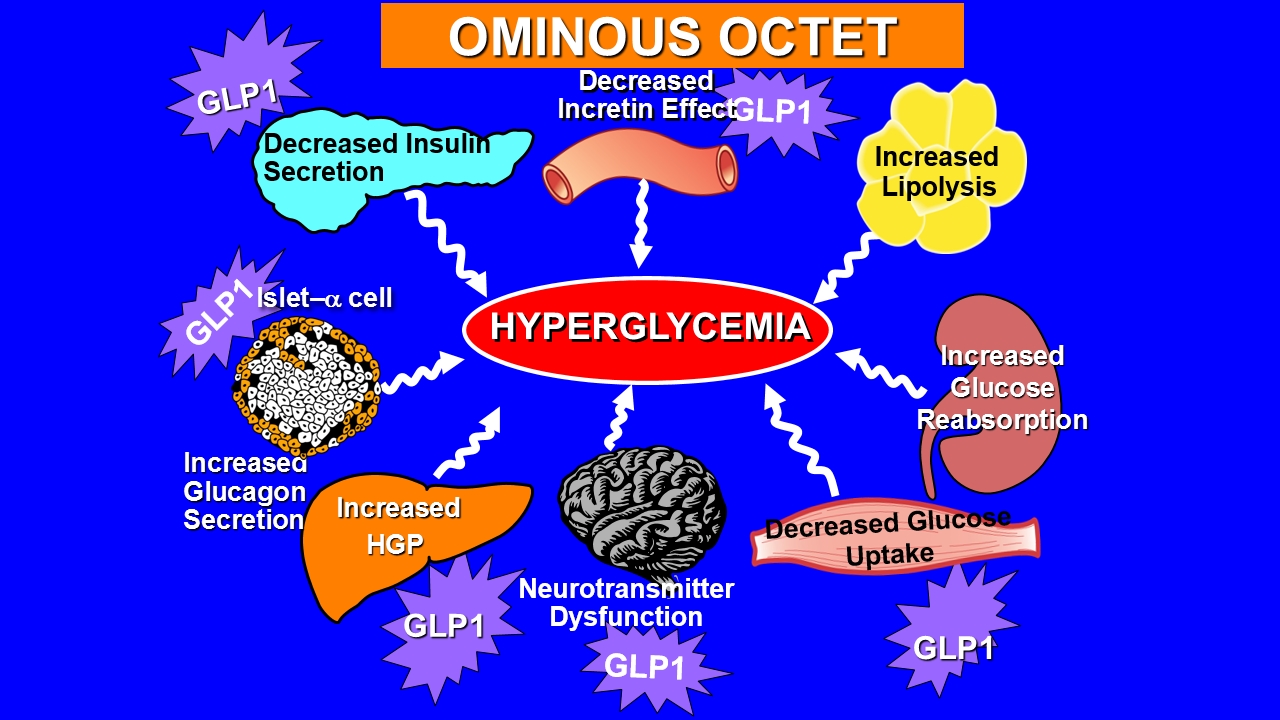 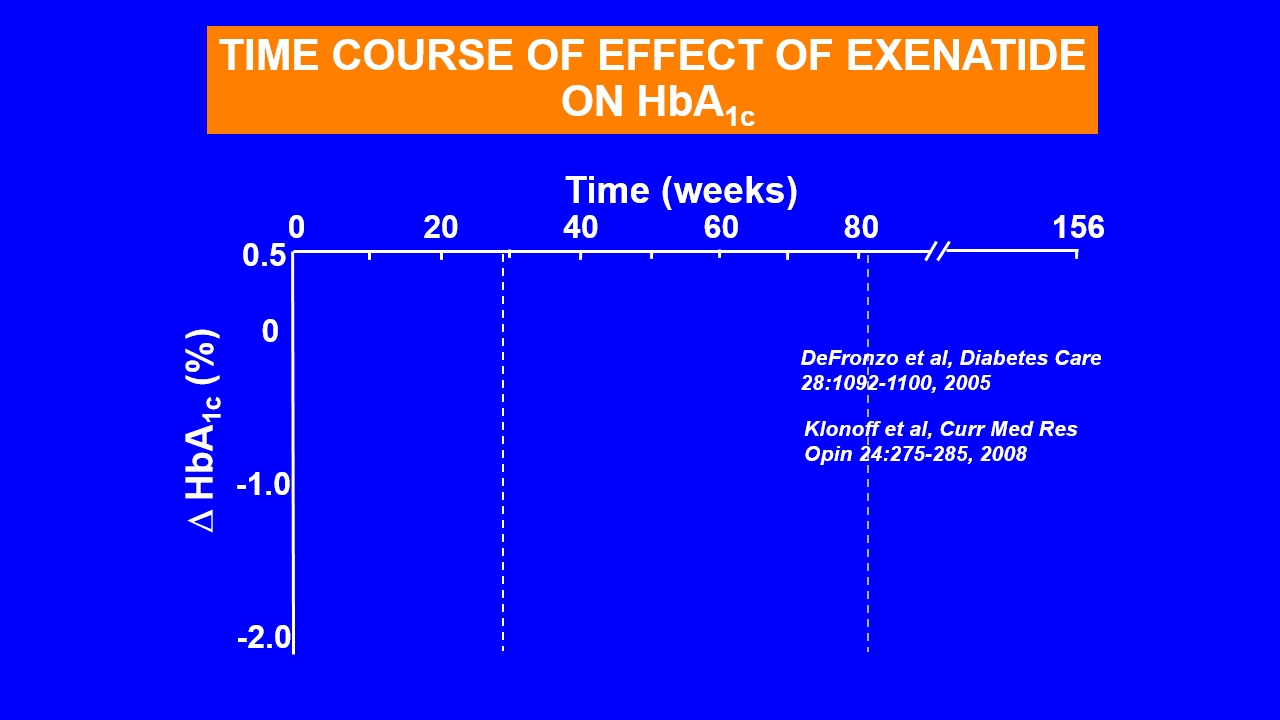 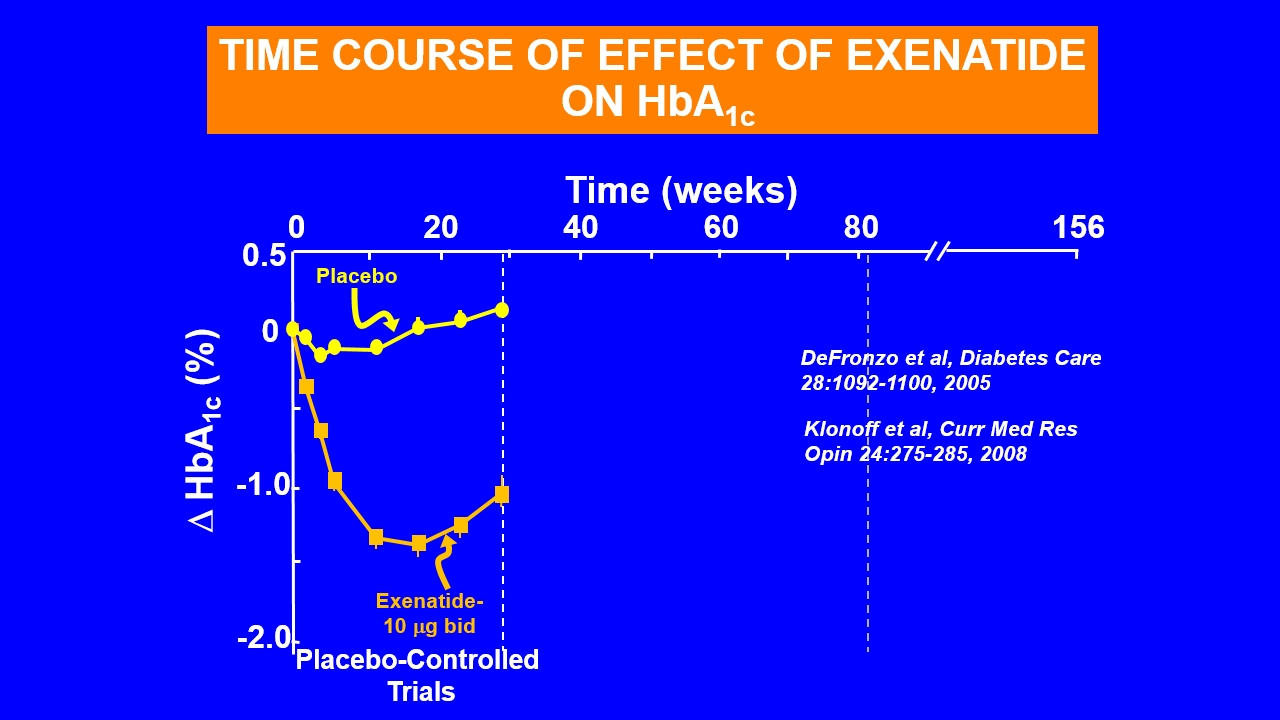 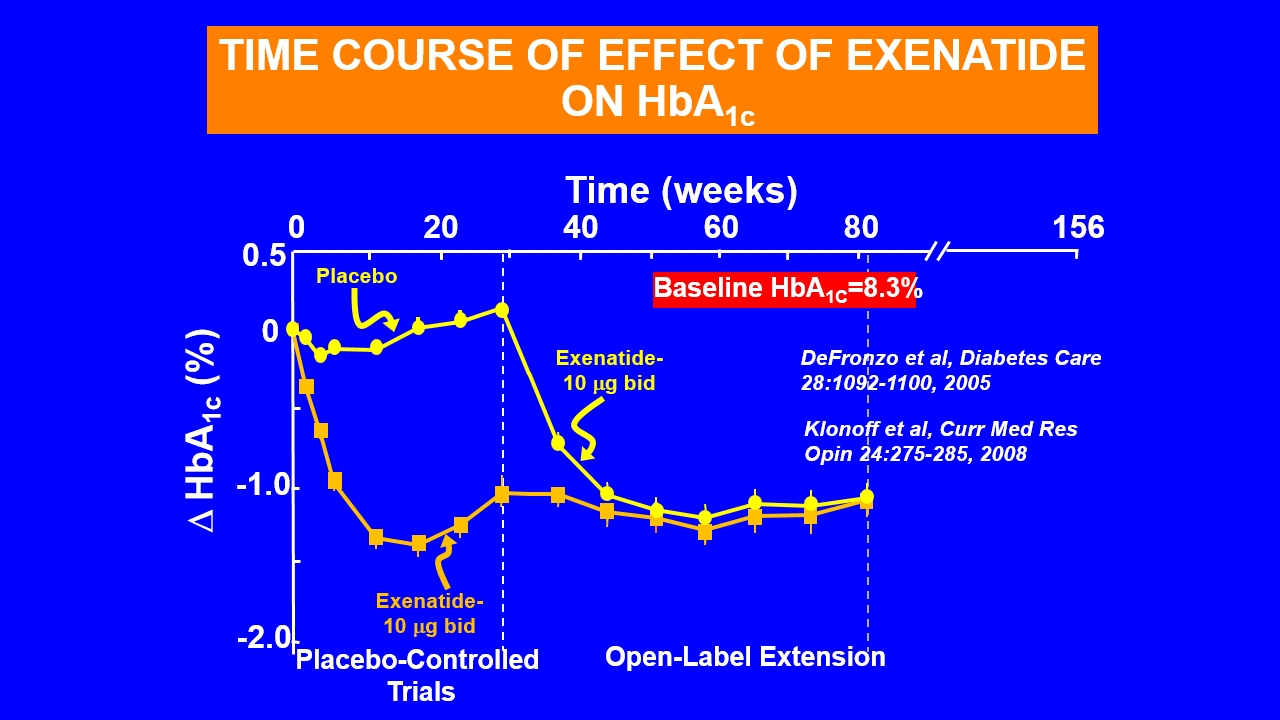 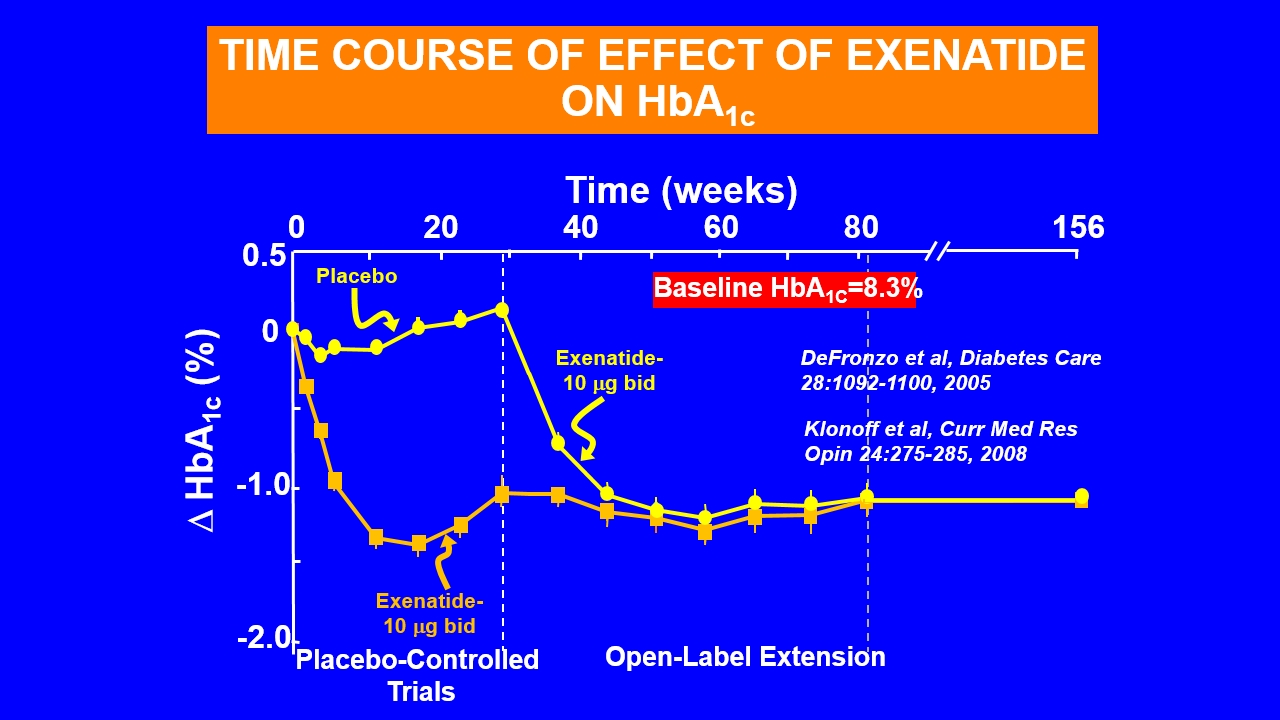 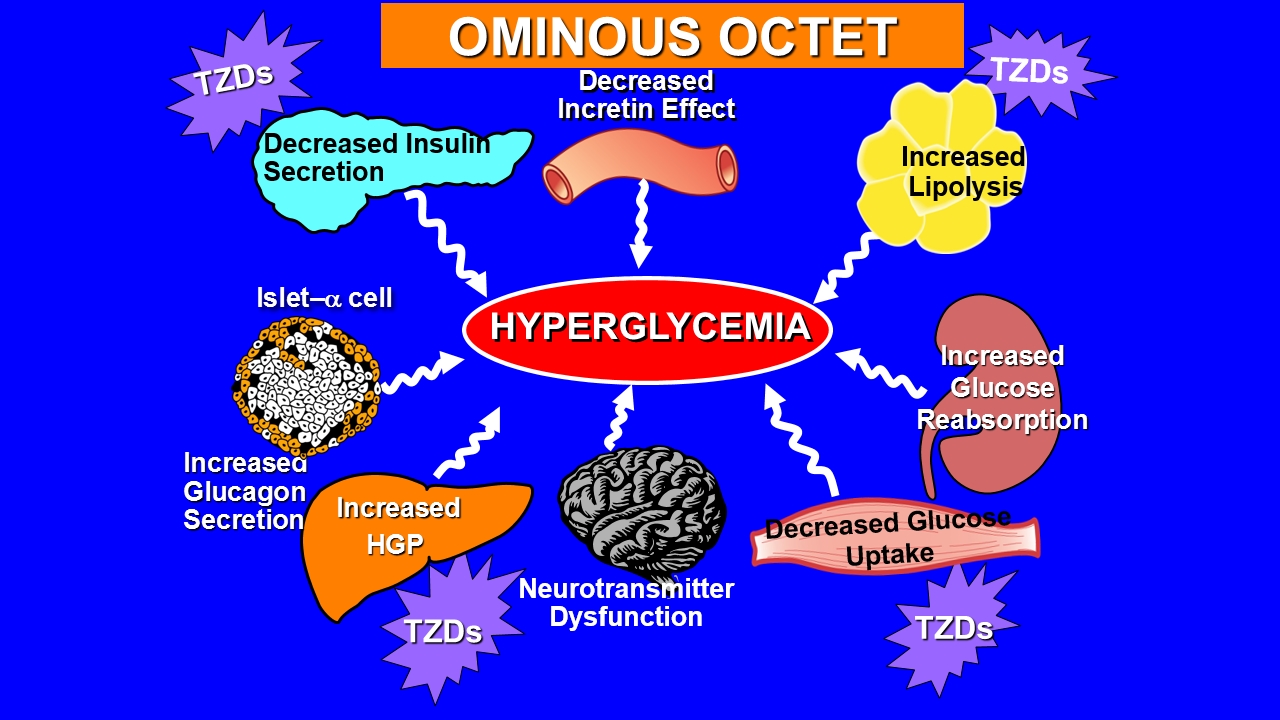 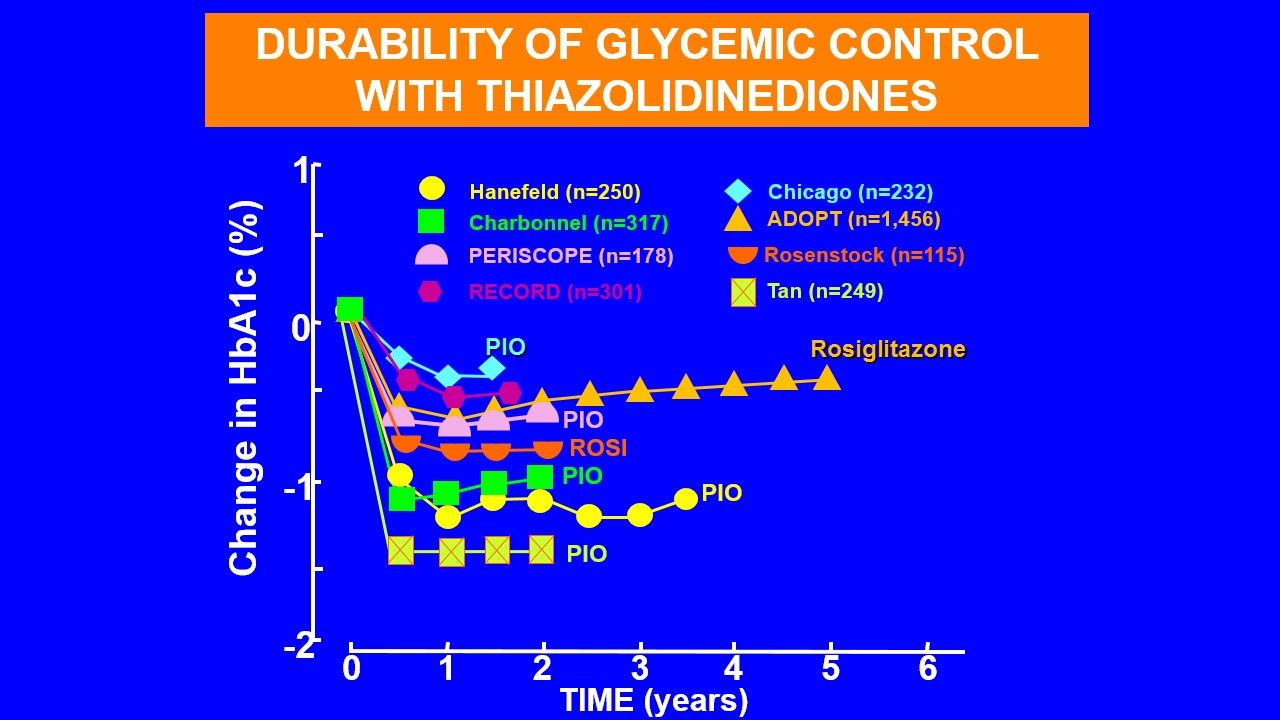 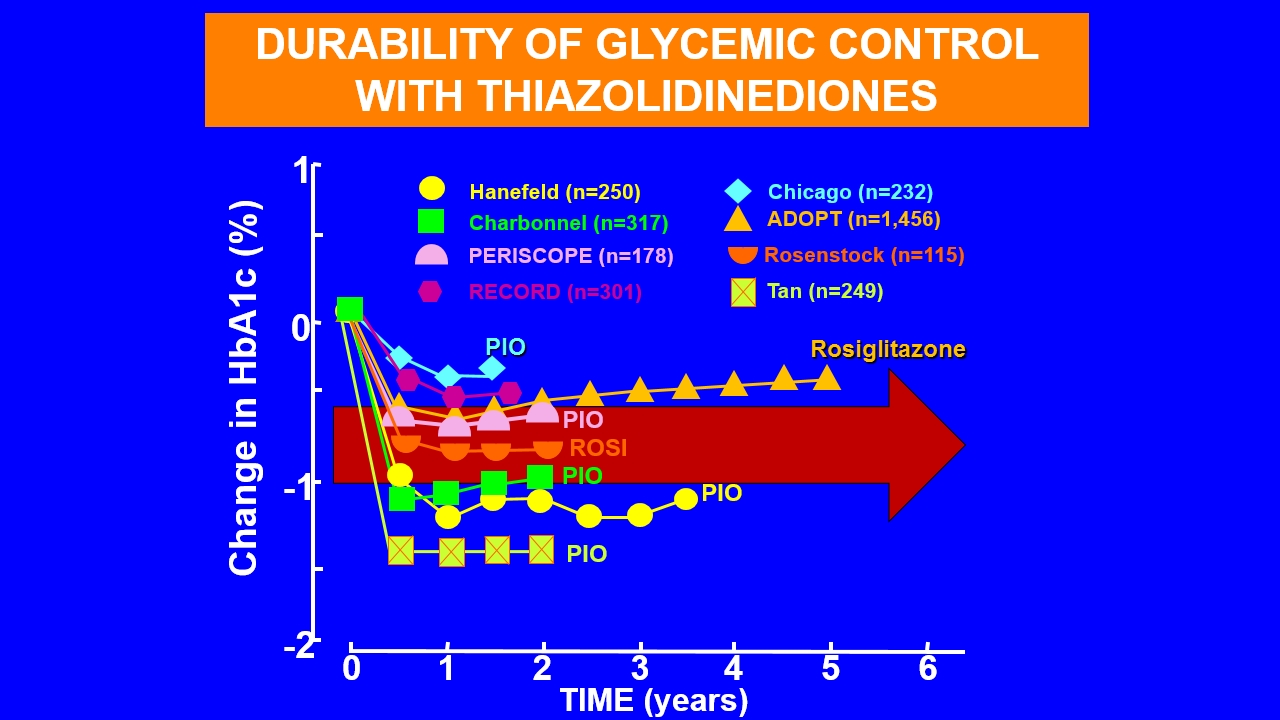 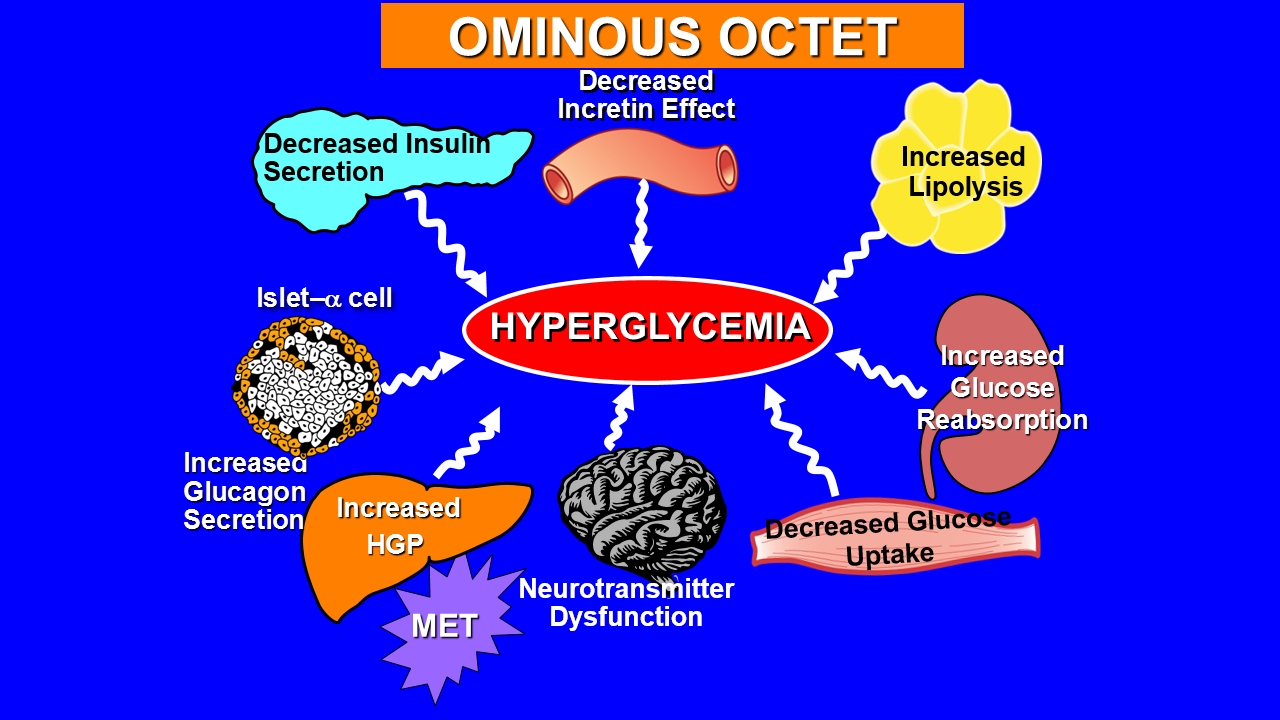 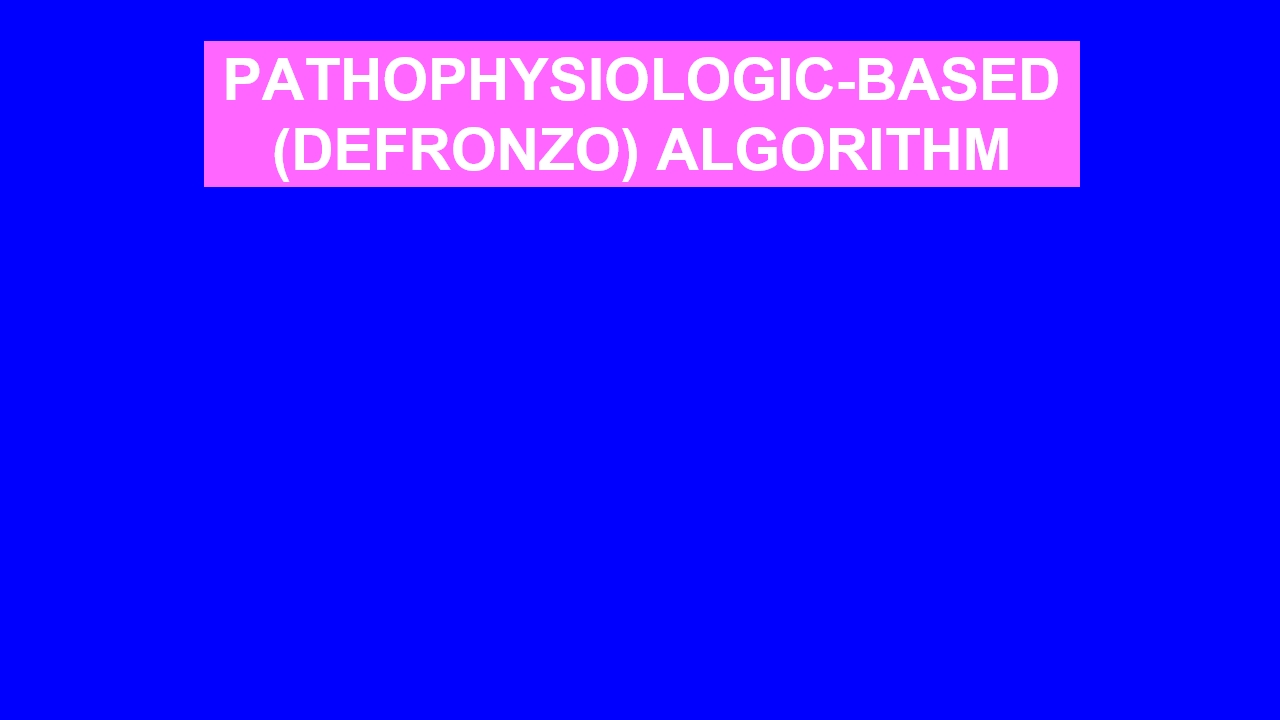 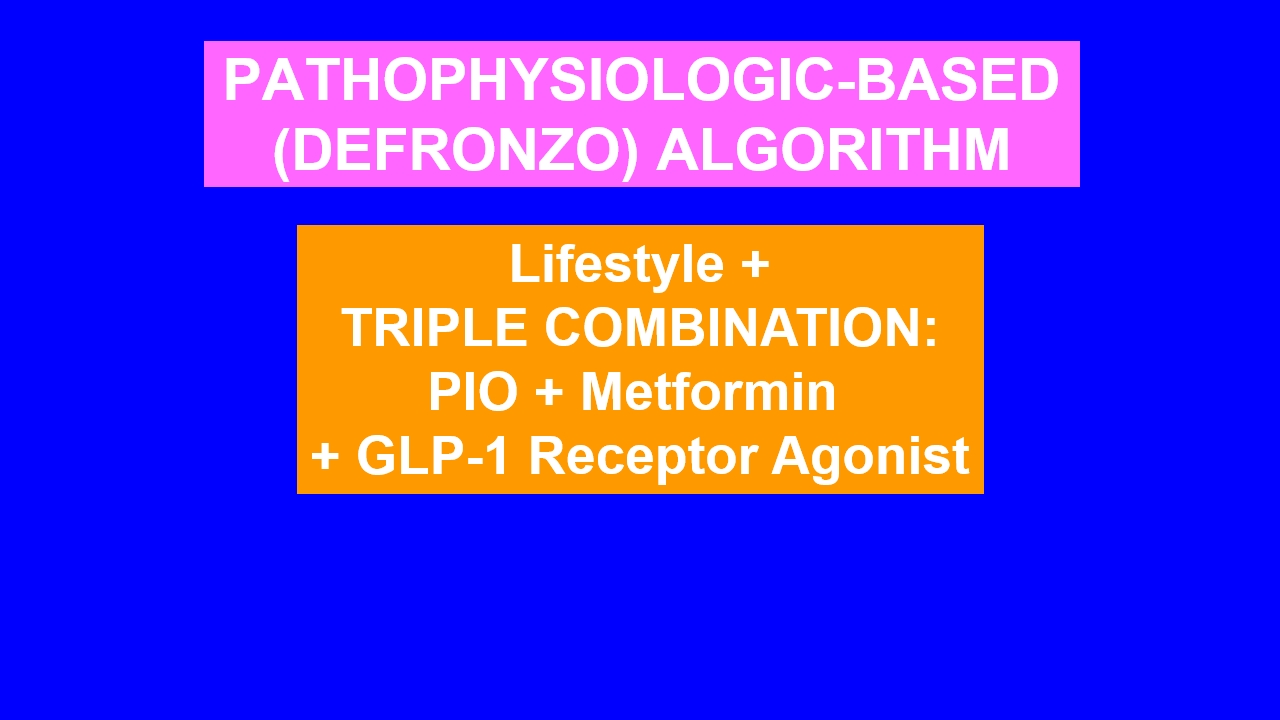 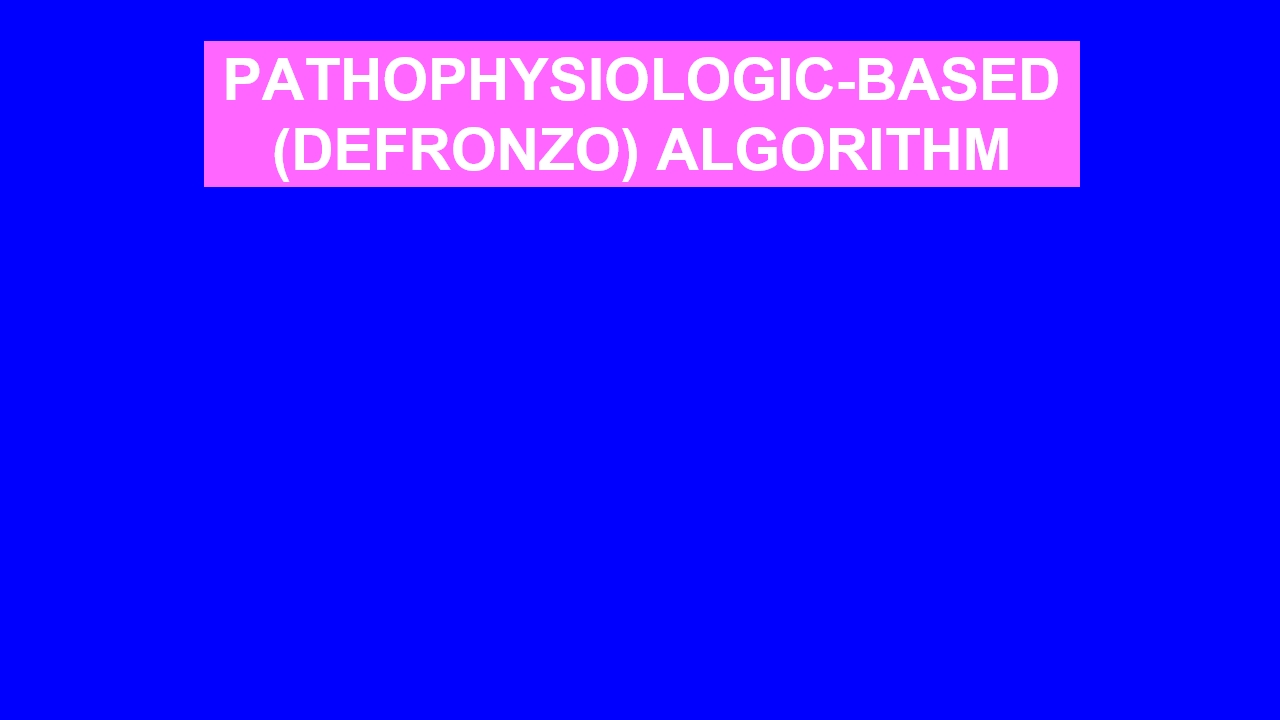 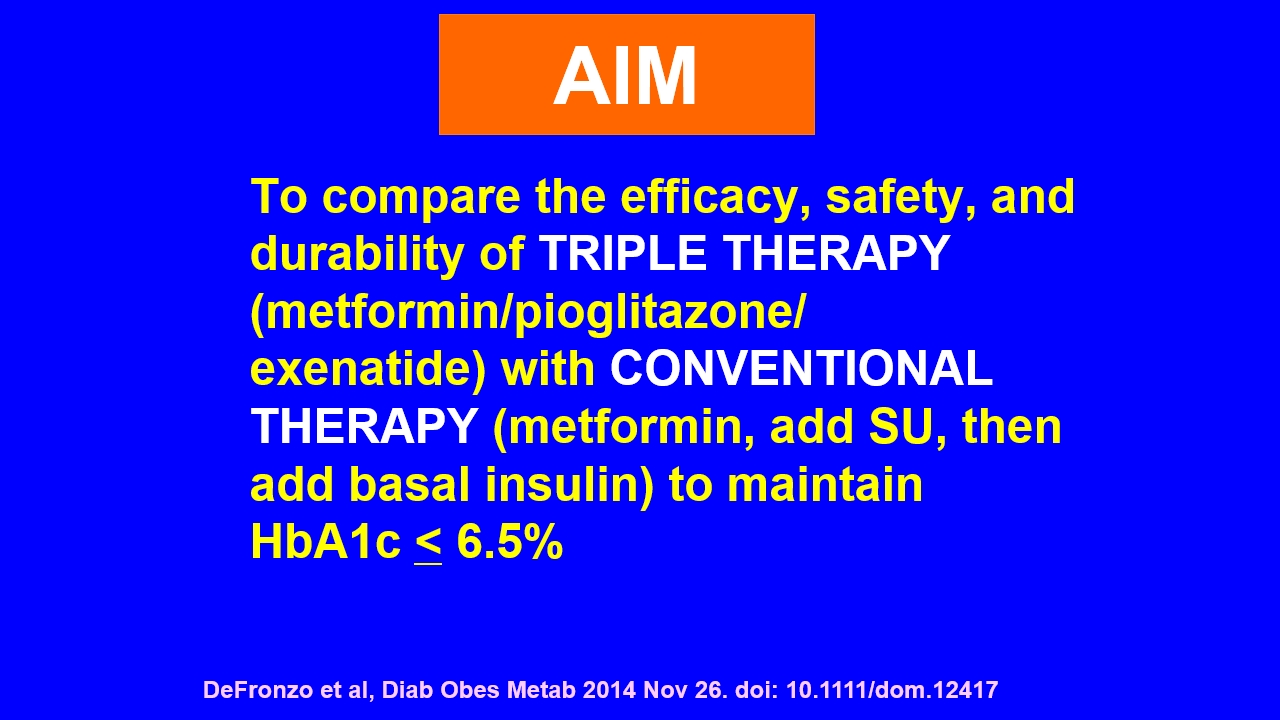 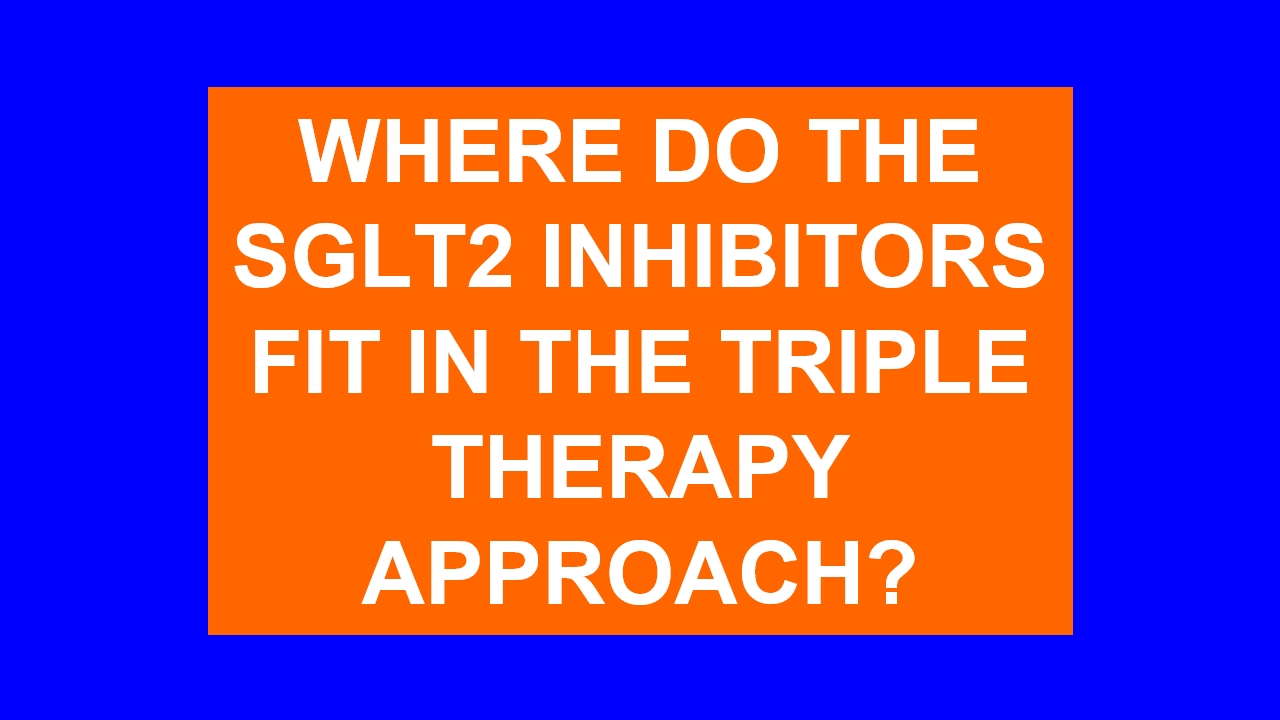 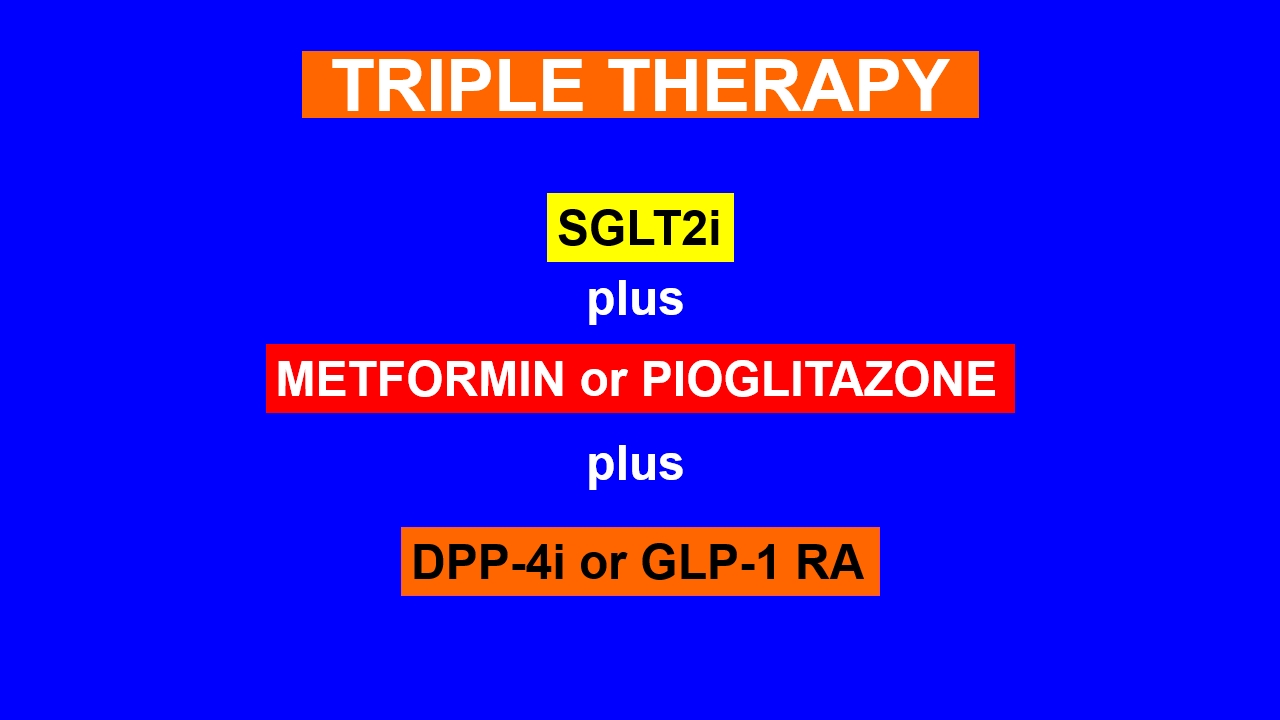 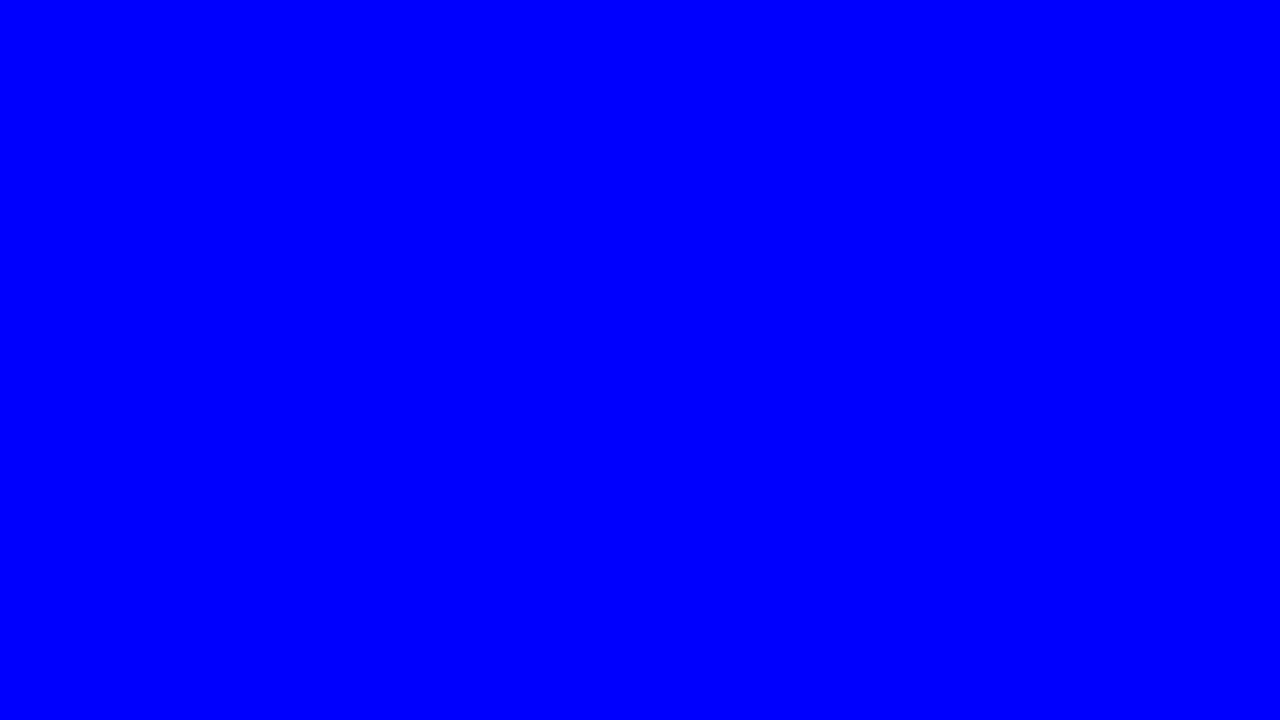 Treat the patient, not the

                  blood sugar.
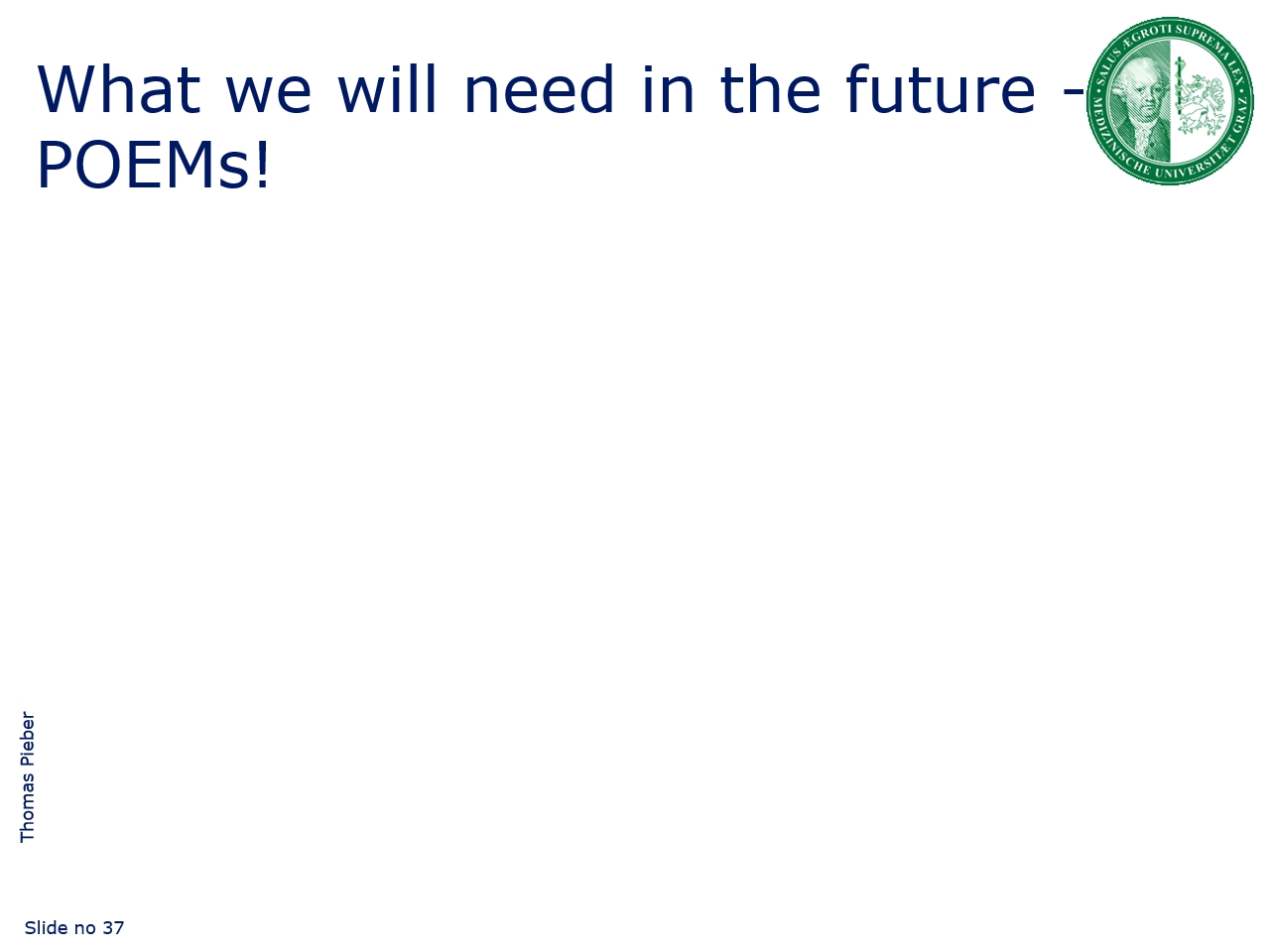 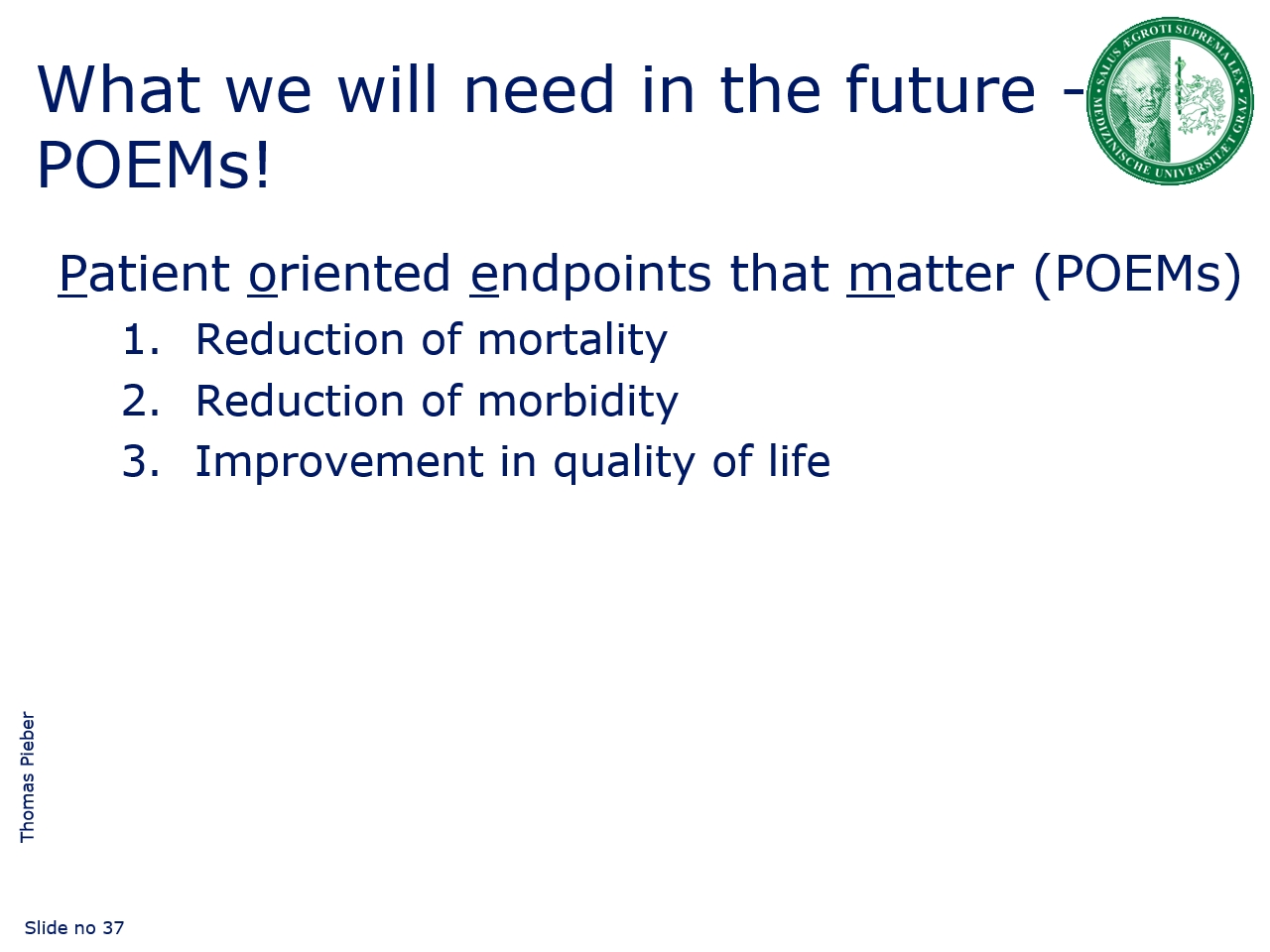 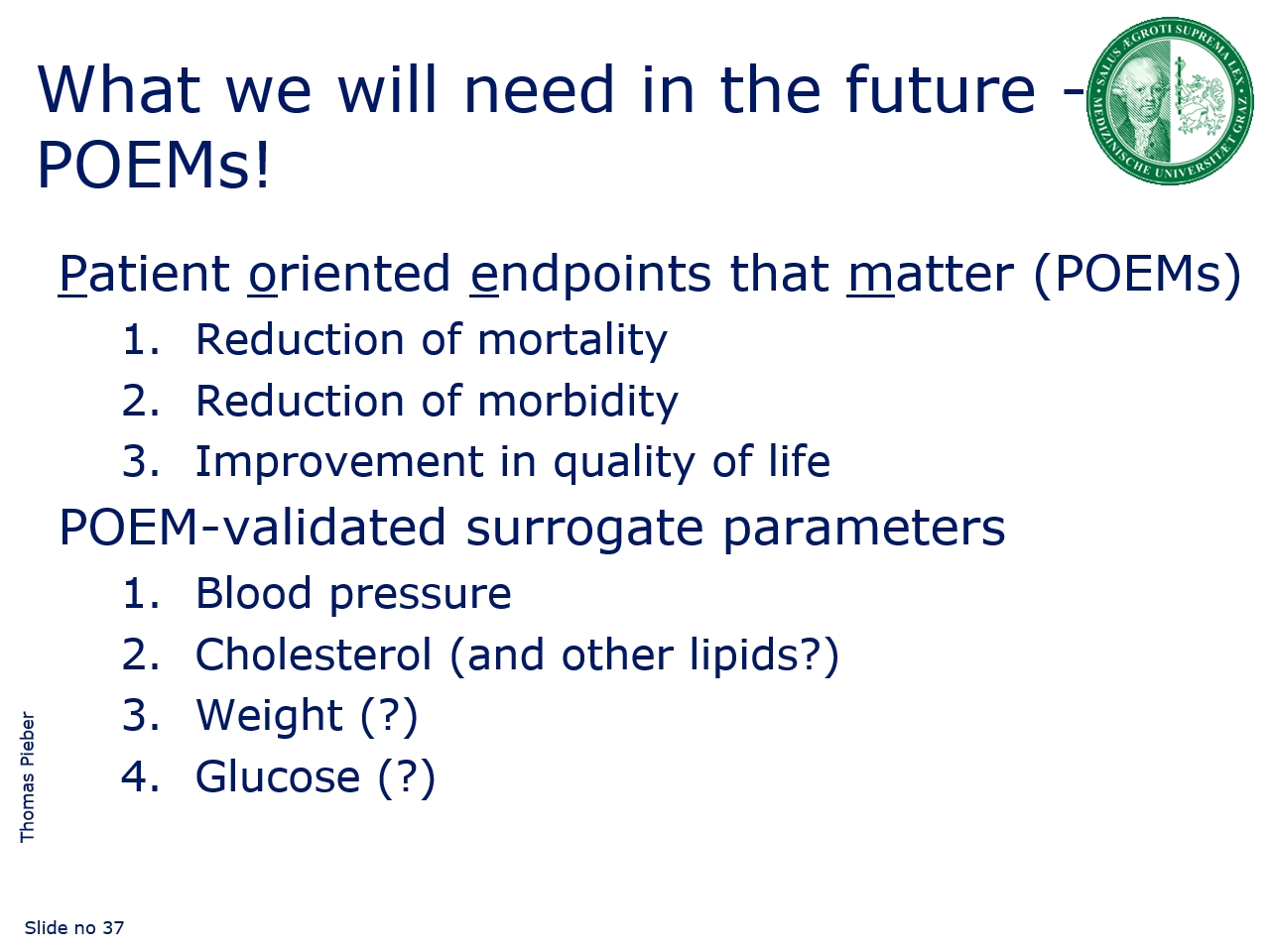 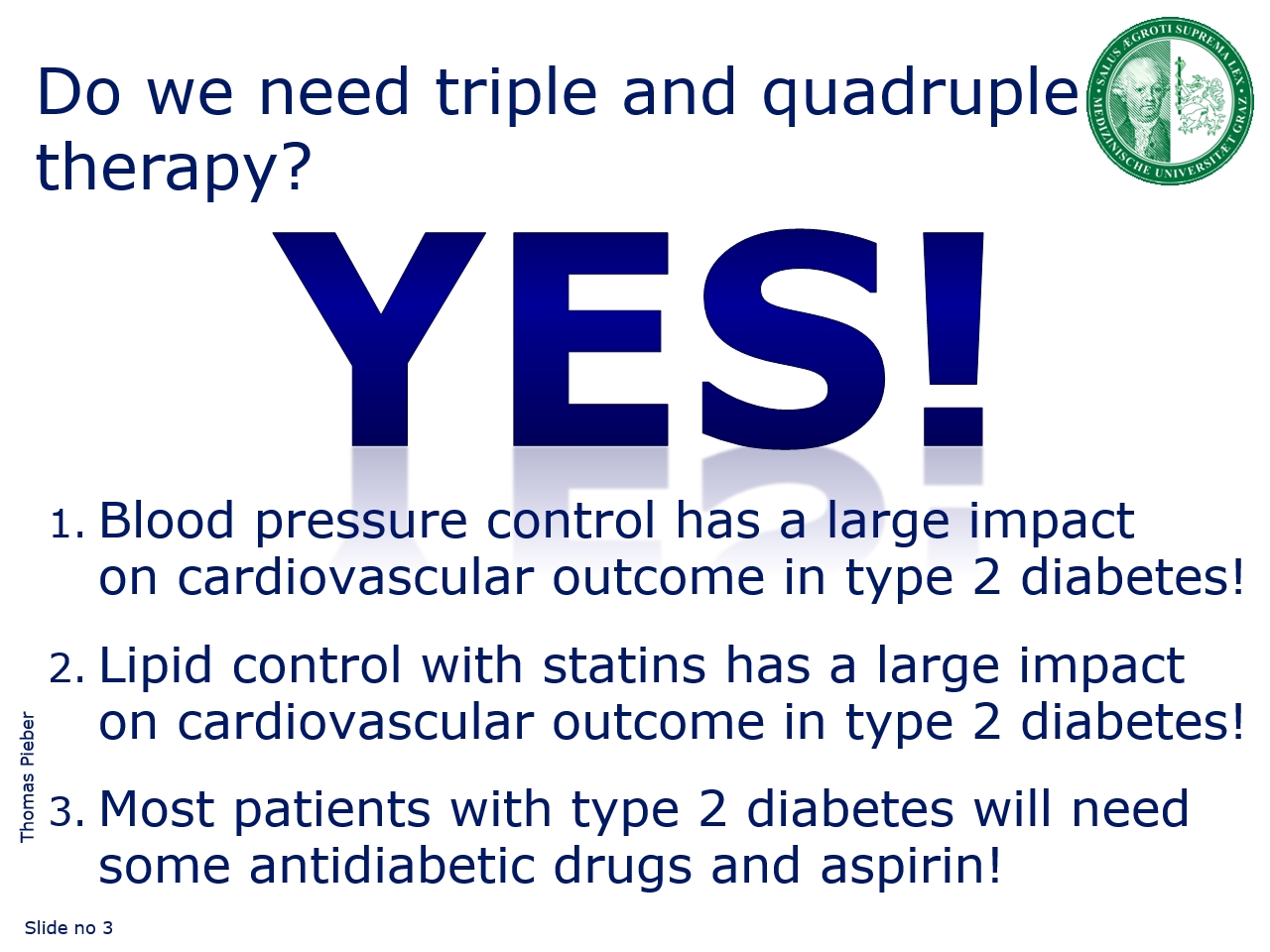 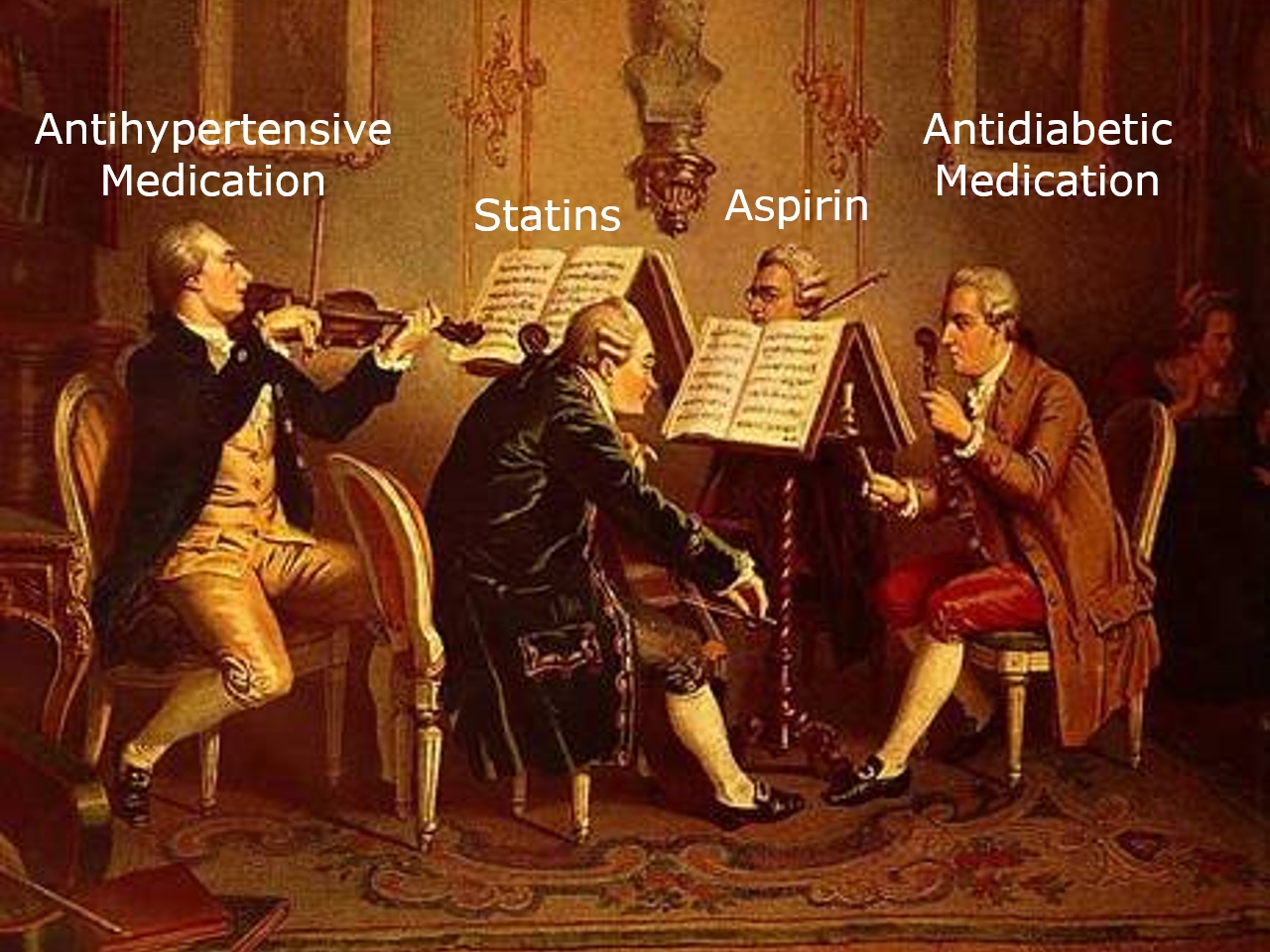 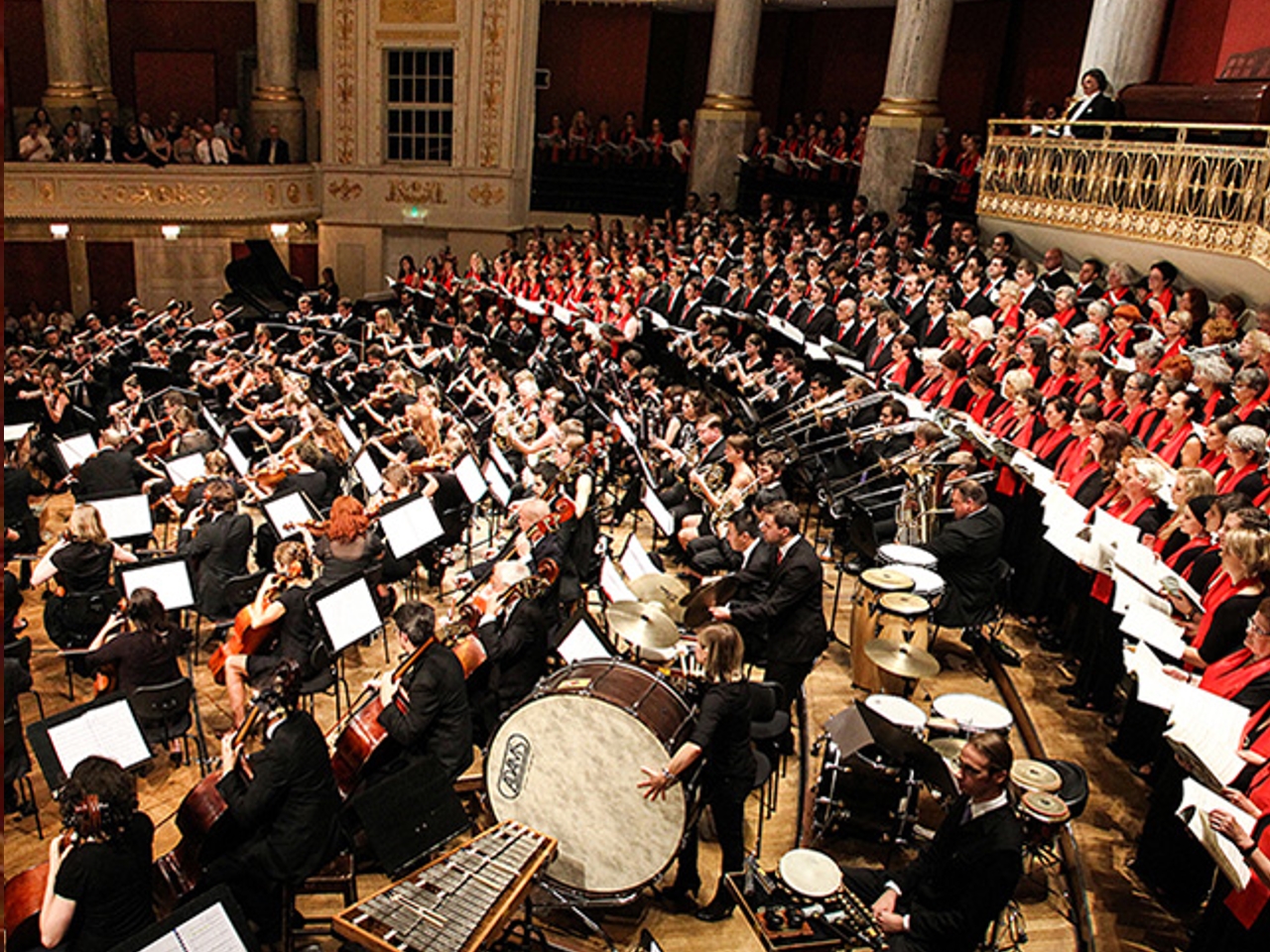 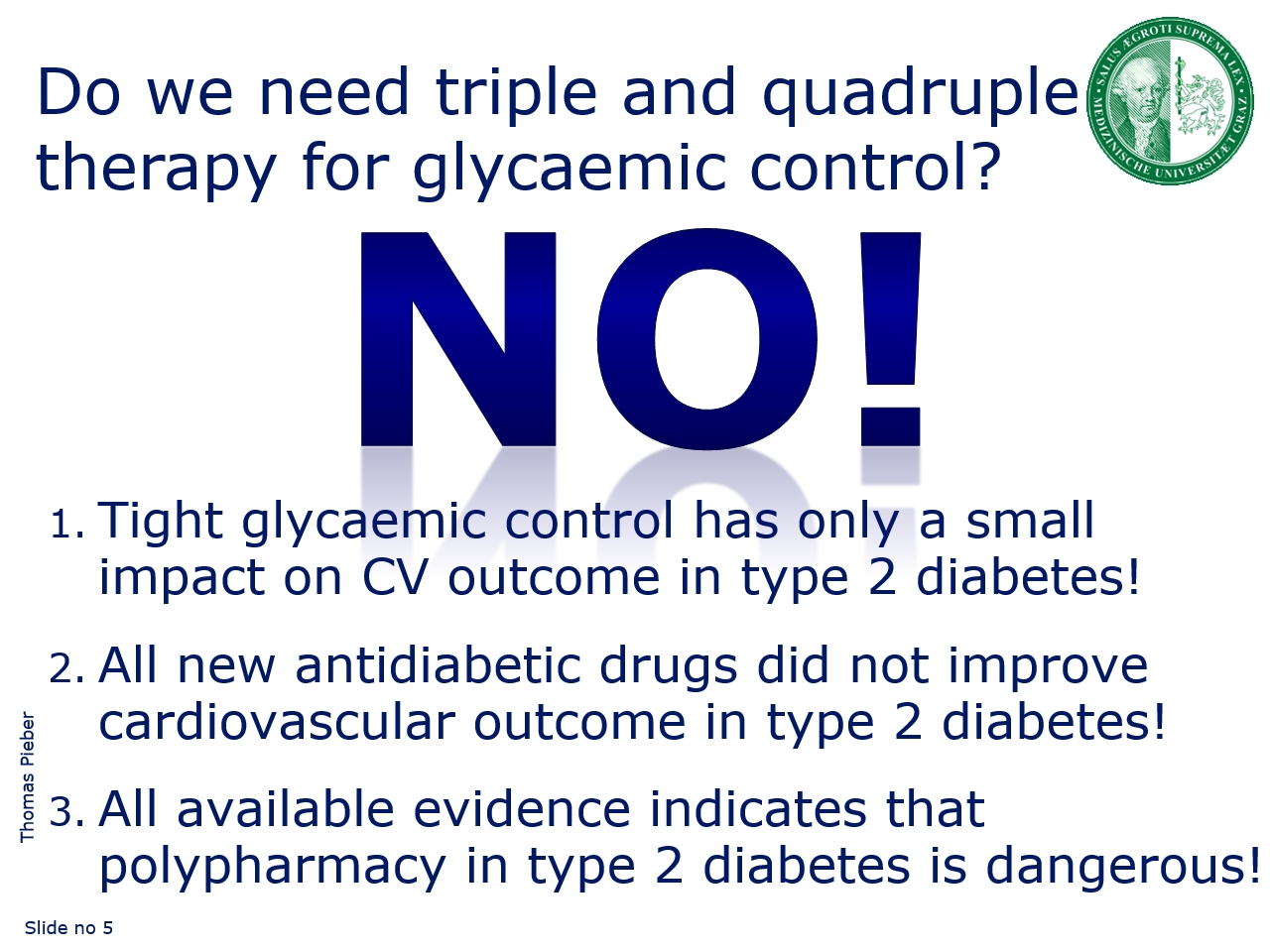 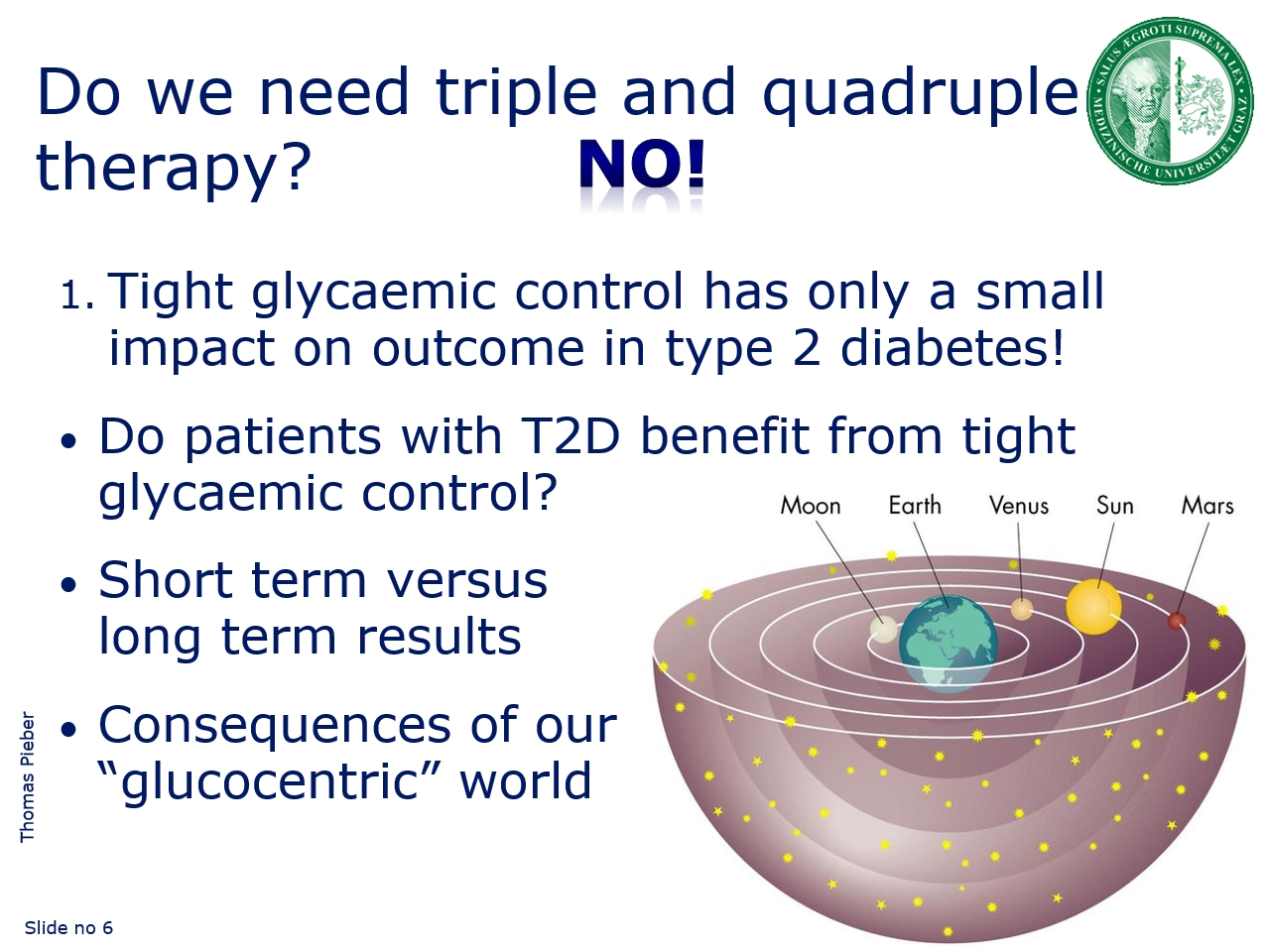 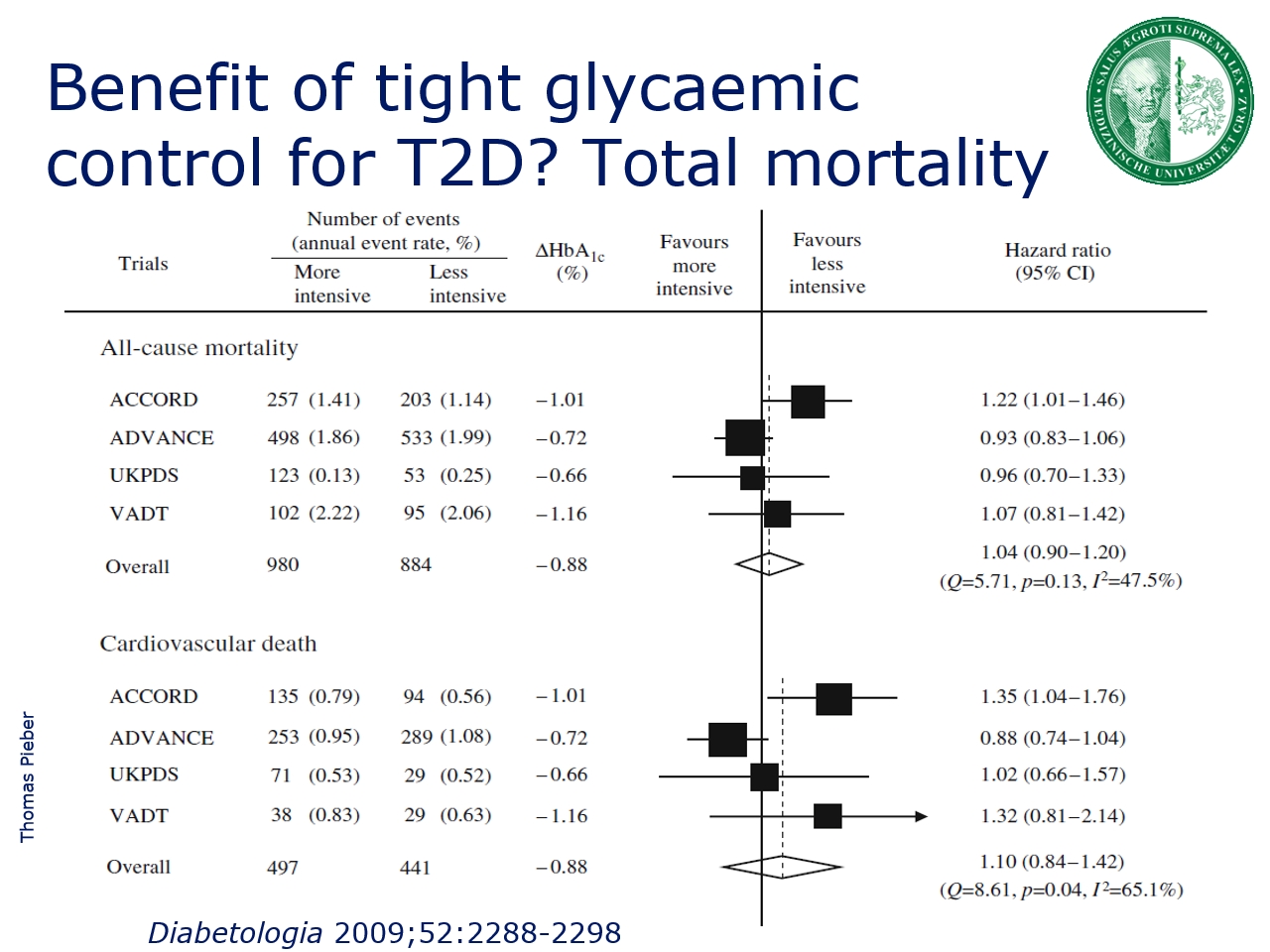 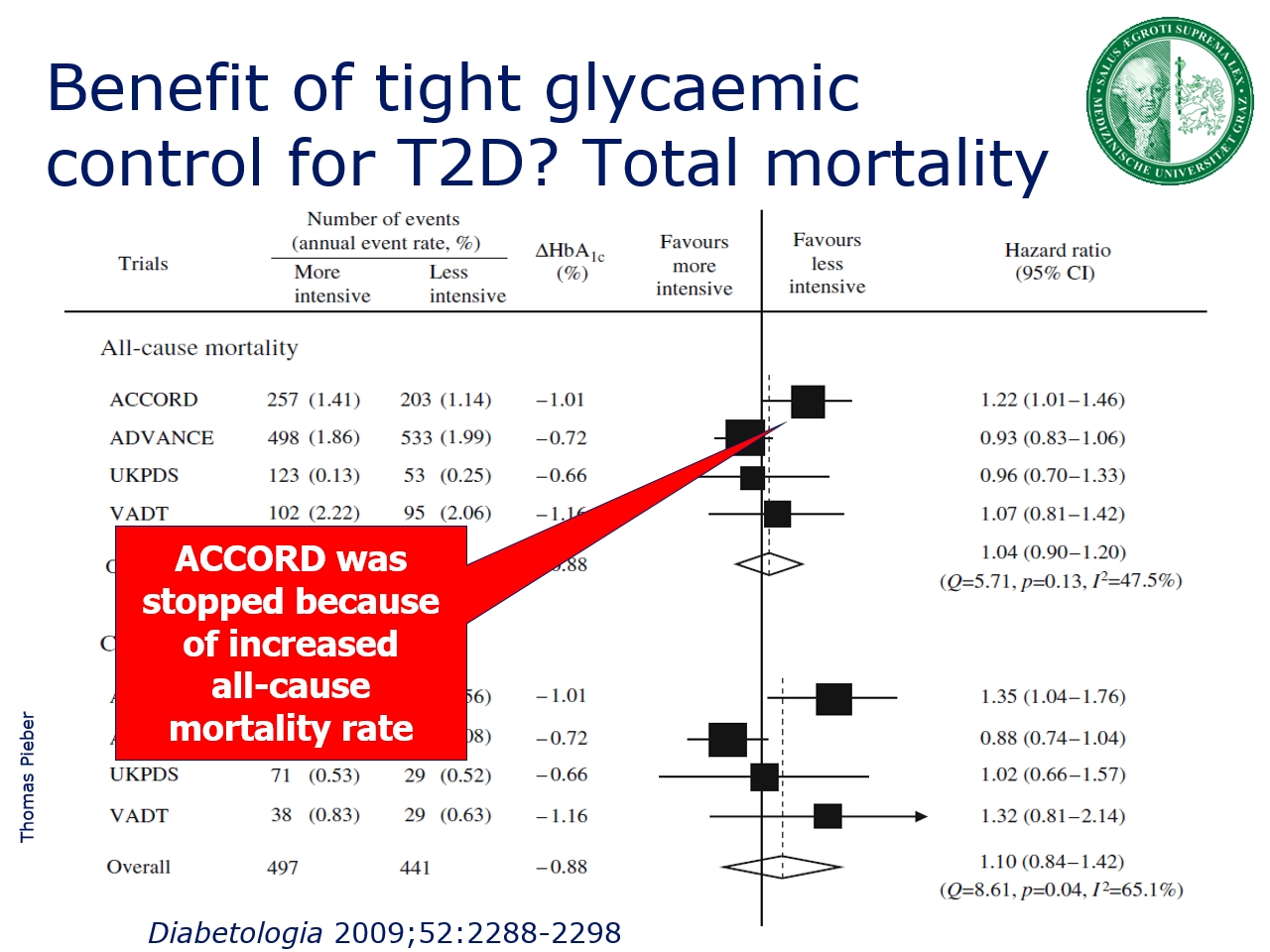 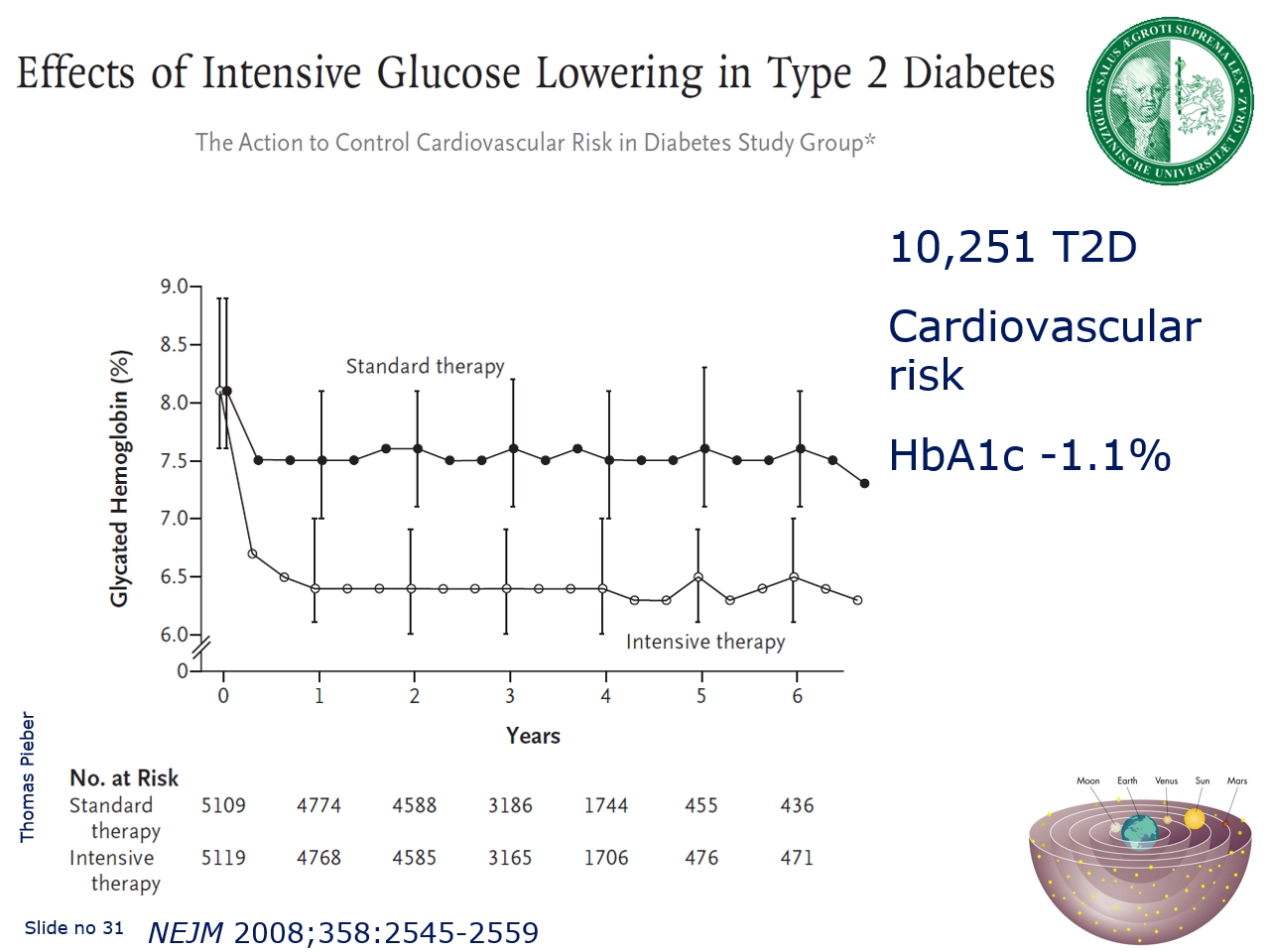 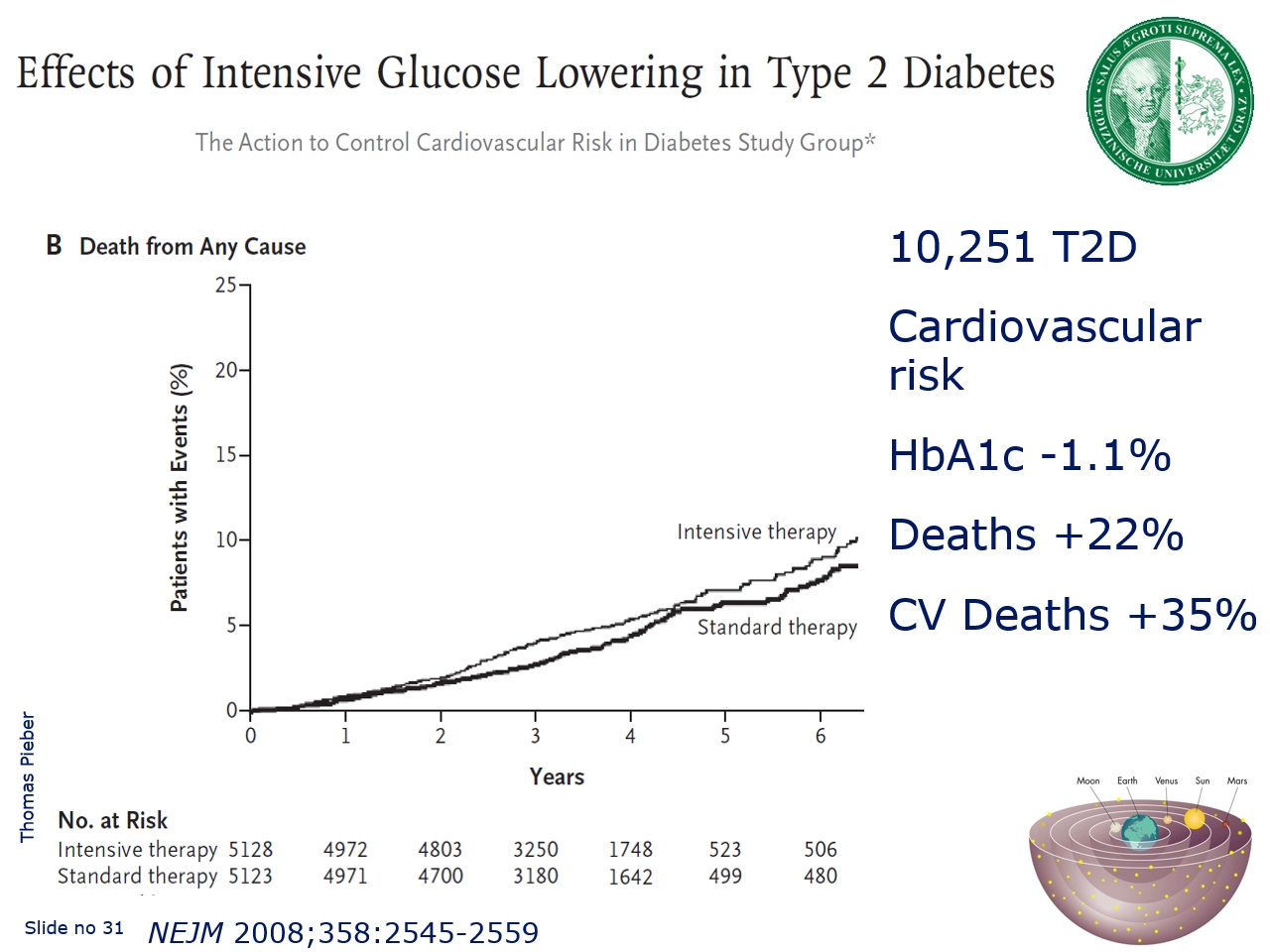 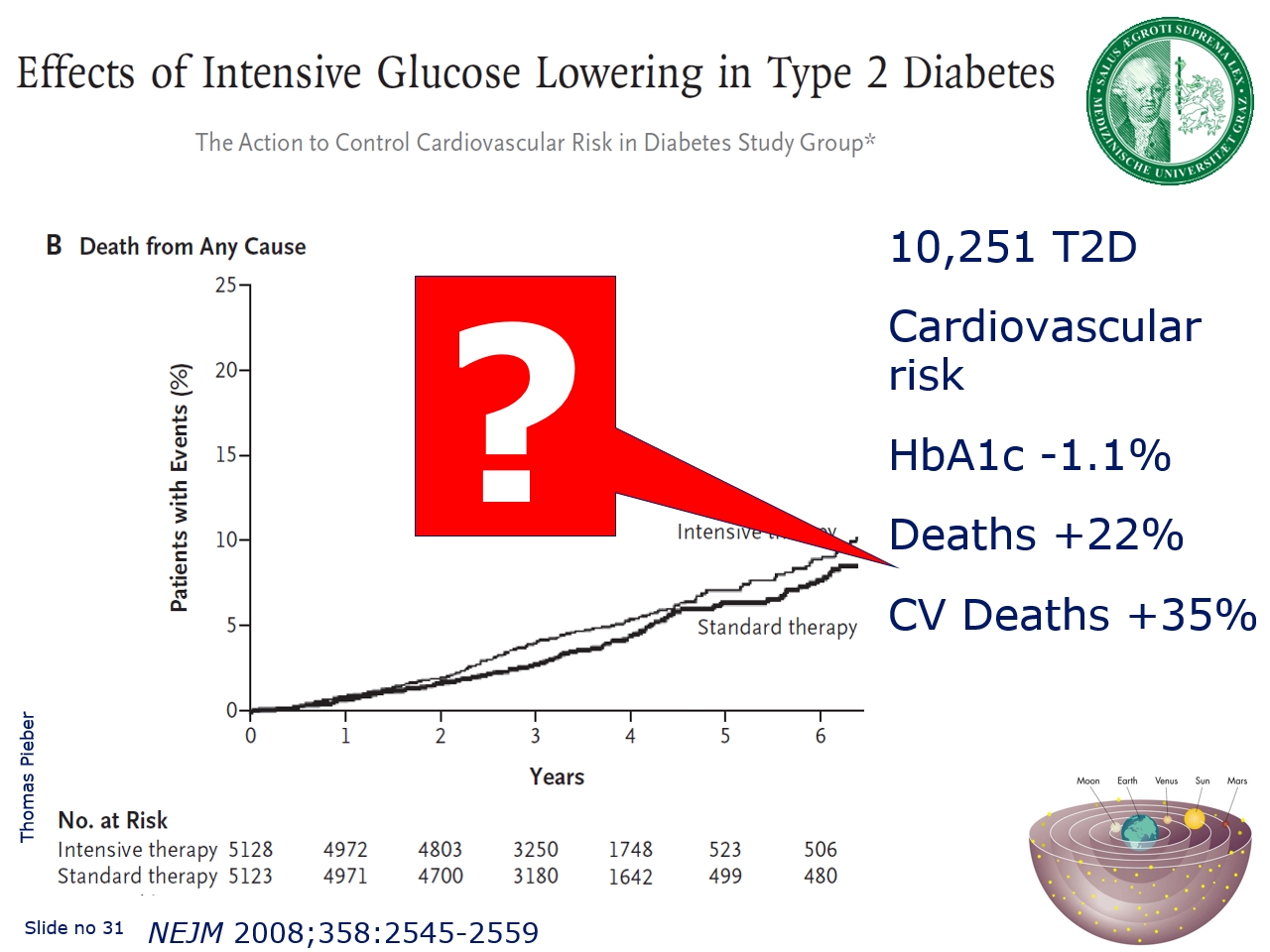 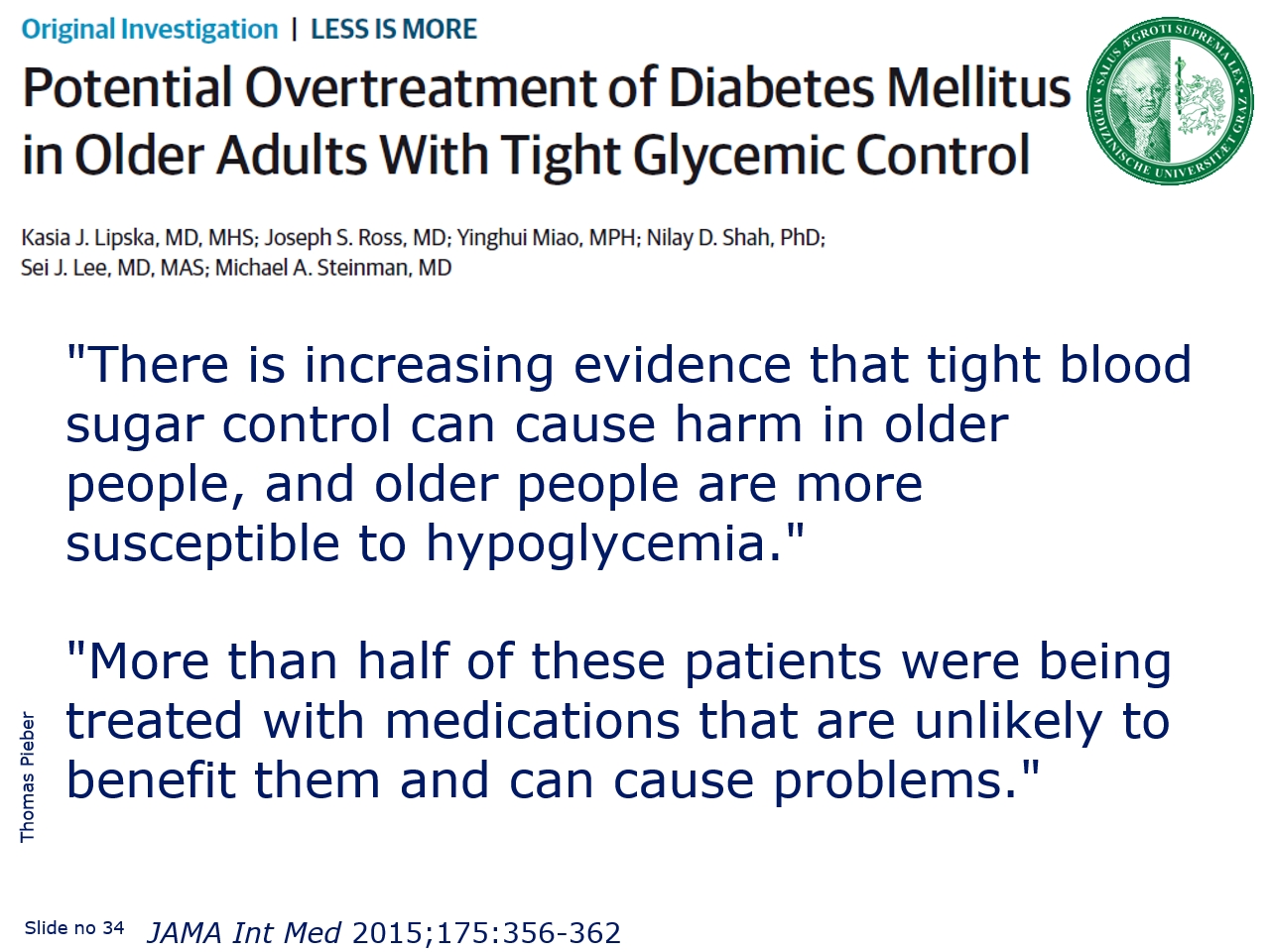 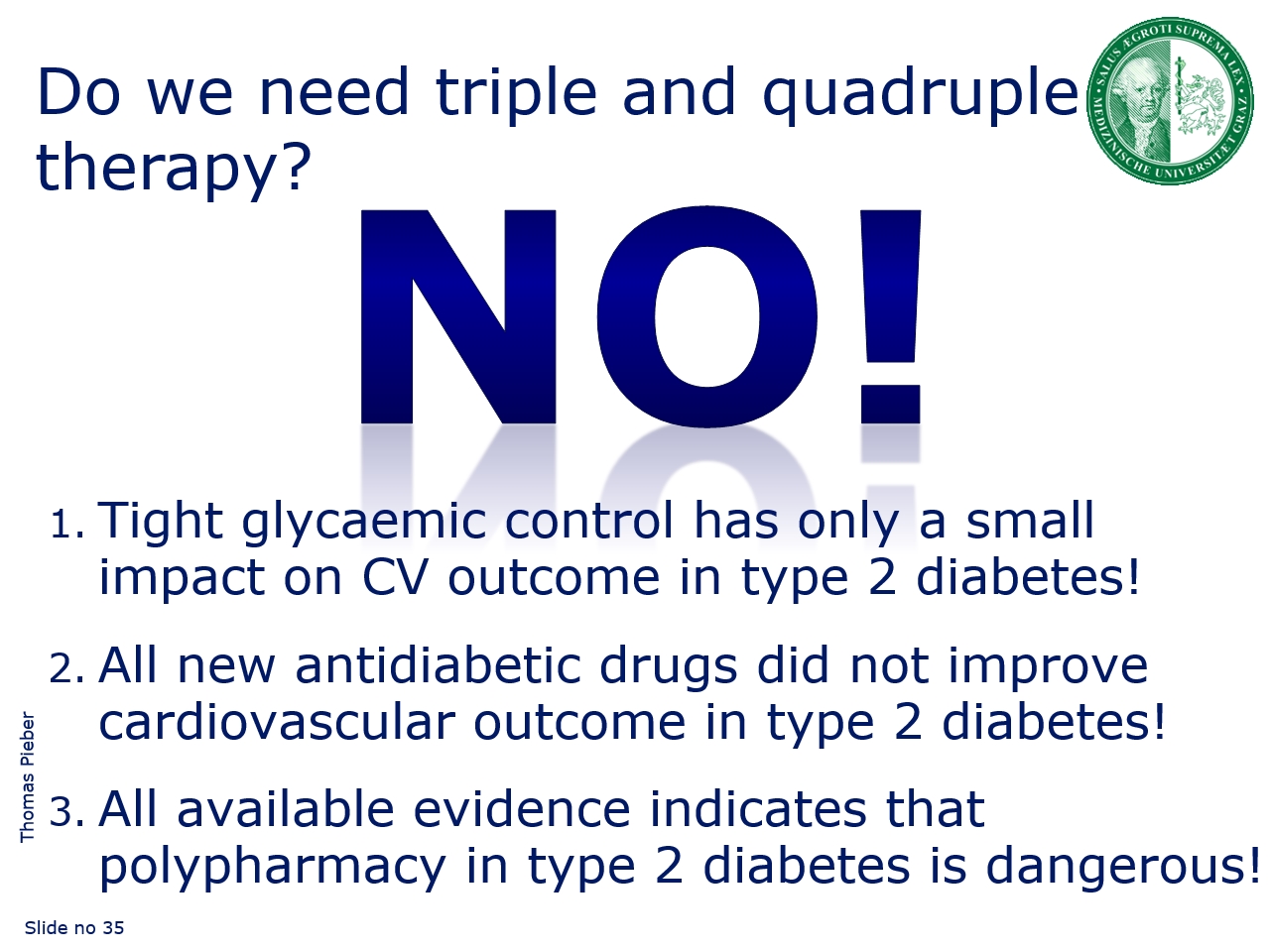